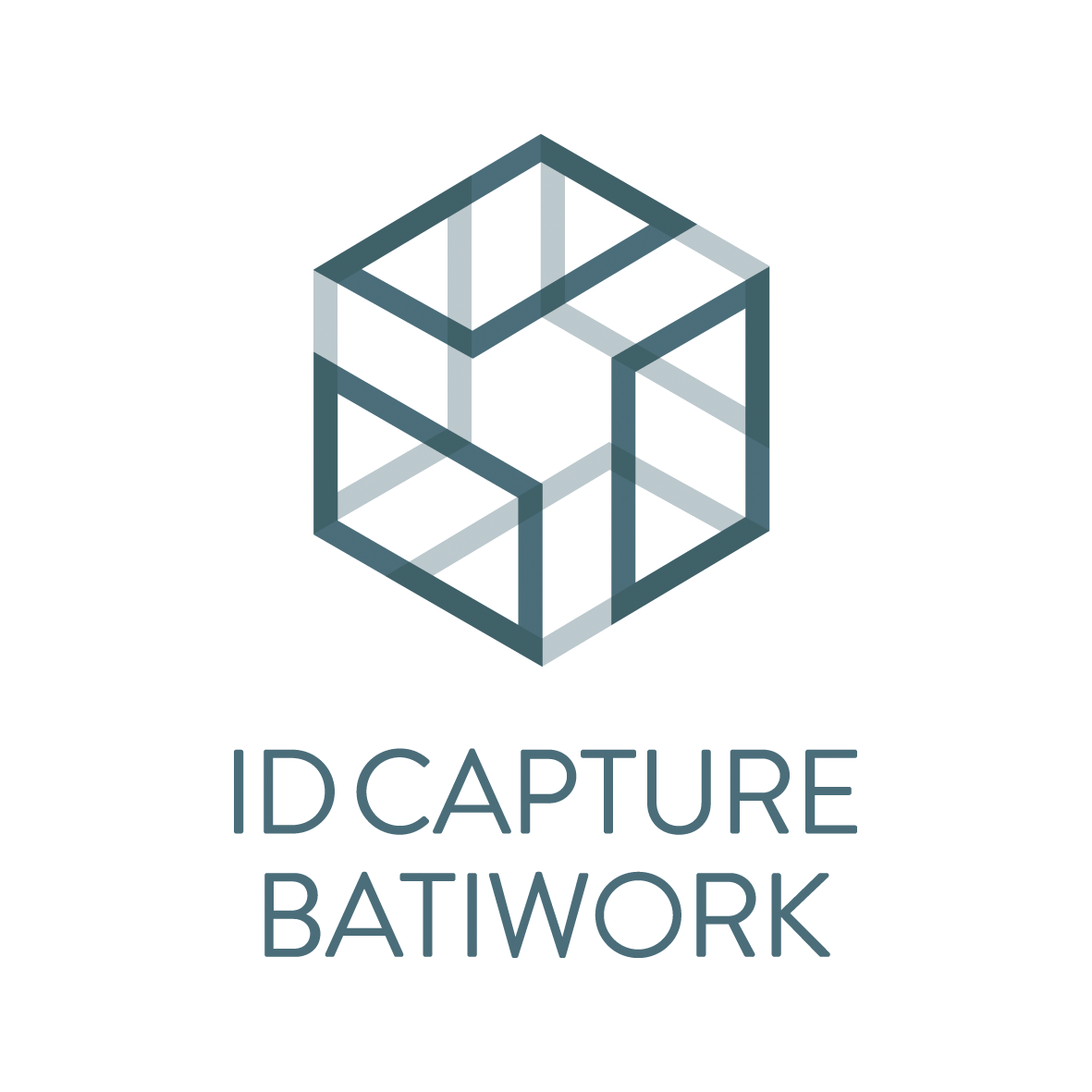 Support – Administration > Suivi Patrimonial – 1/
Vous trouverez ci-dessous le processus pour dupliquer une opération avec un profil Administrateur sur la plateforme collaborative ID Capture https://platform.idcapture.net/
Ce tutoriel est divisé selon les étapes suivantes :

Etape 1 – DUPLIQUER une opération existante
Etape 2 – PARAMETRER la nouvelle opération
Etape 3 – Enregistrer les UTILISATEURS
Etape 4 – Paramétrer les SESSIONS
Etape 5 – PUBLIER l’opération
Etape 6 – Rattacher les UTILISATEURS existants
Etape 7 – Ajouter un dossier de PLANS à l’opération
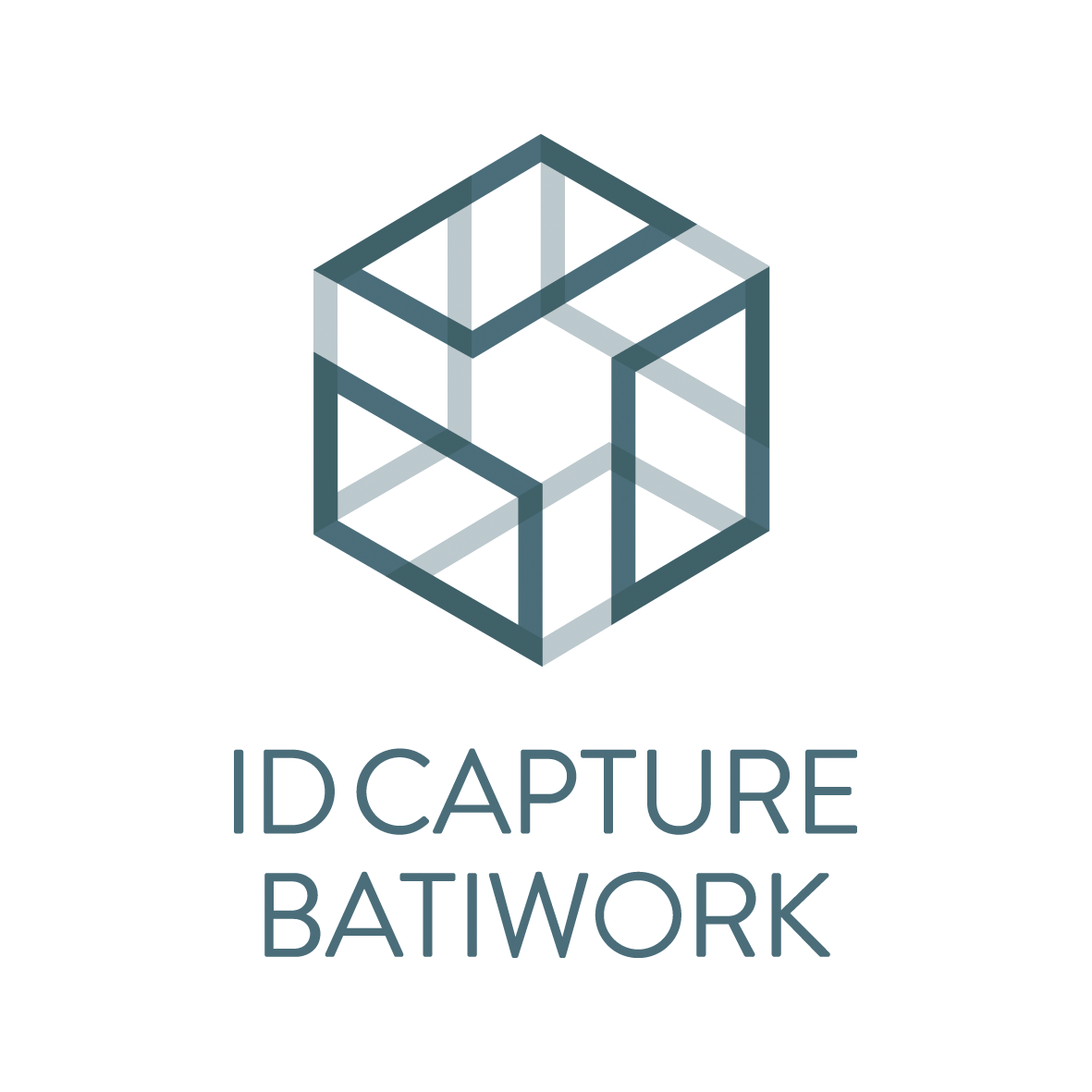 Support – Administration > Suivi Patrimonial – 2/
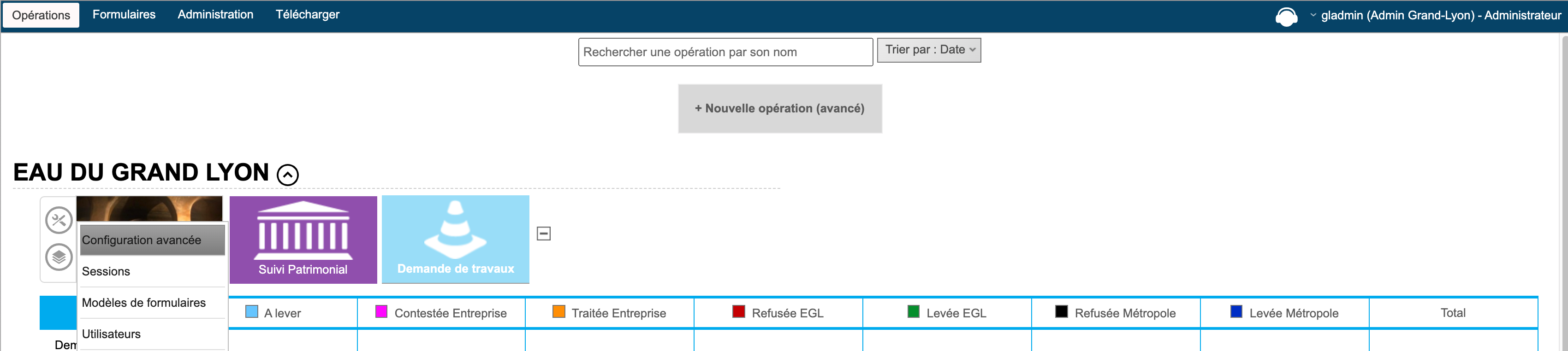 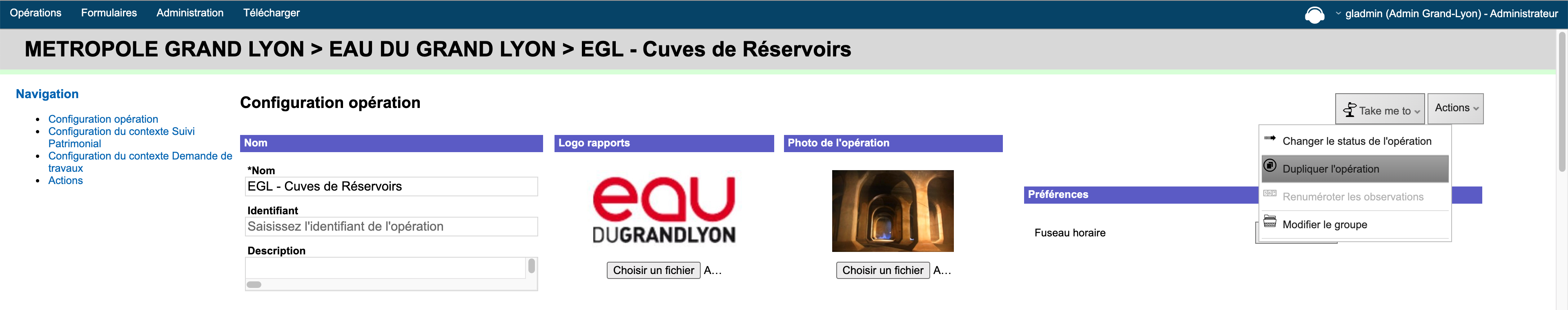 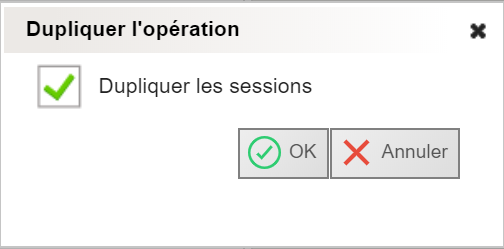 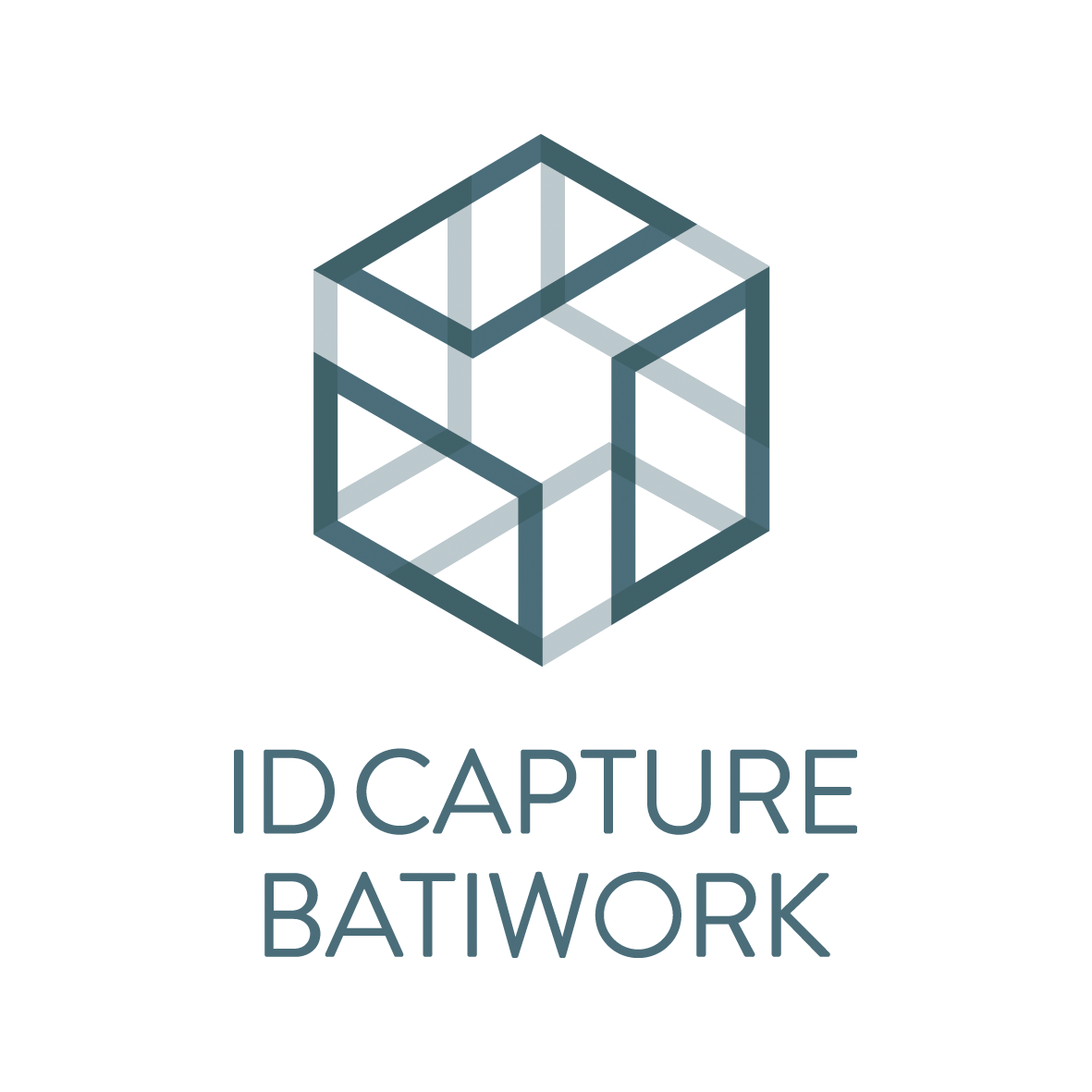 Support – Administration > Suivi Patrimonial – 3/
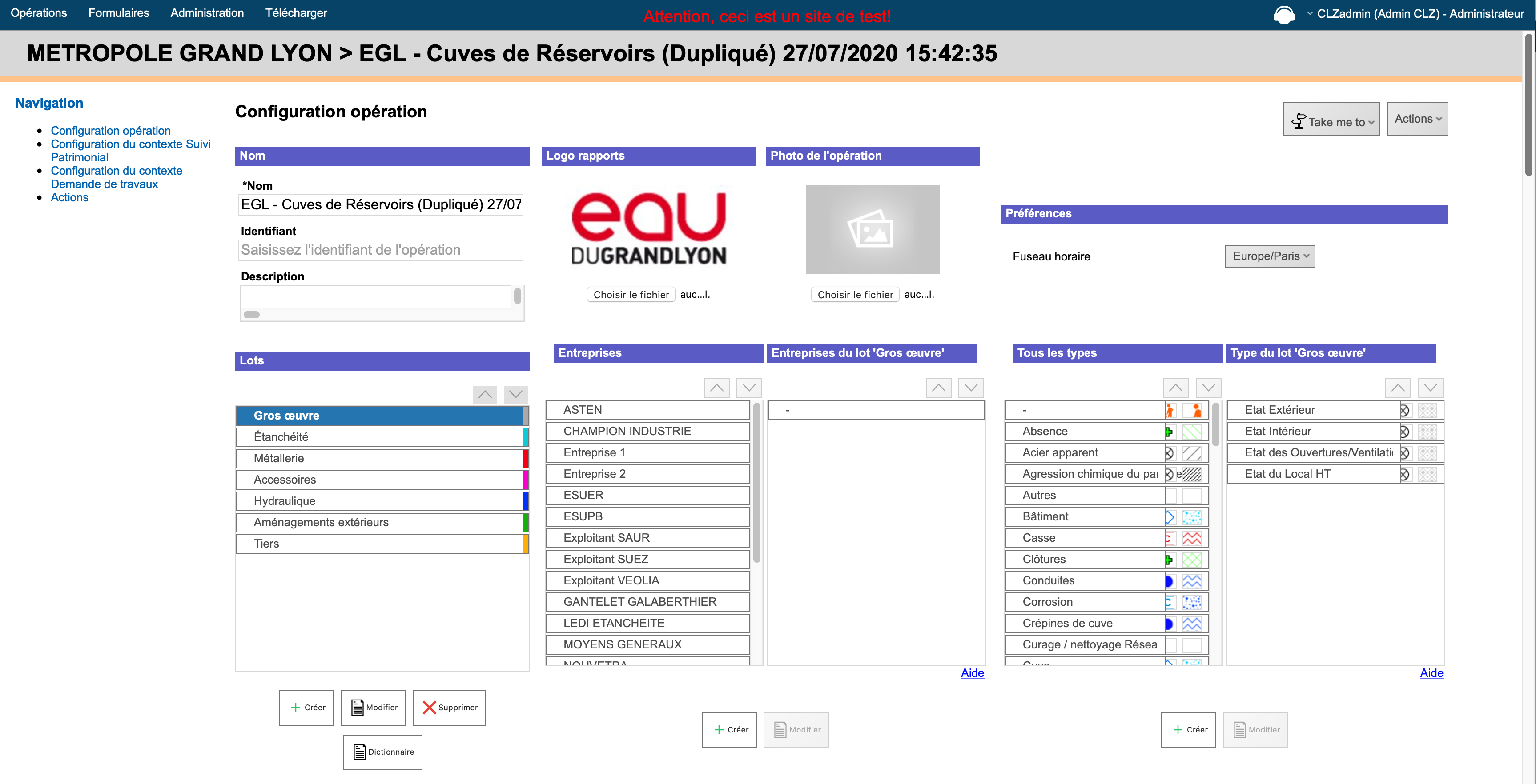 Bandeau orange =
opération en cours de paramétrage
Monter ou descendre le lot (ou faire glisser à la souris)
Glisser
Modifier un nom ou couleur d’un lot existant
Entreprises de l’organisation
Entreprise(s) du lot
Accéder au Dictionnaire de Description du lot
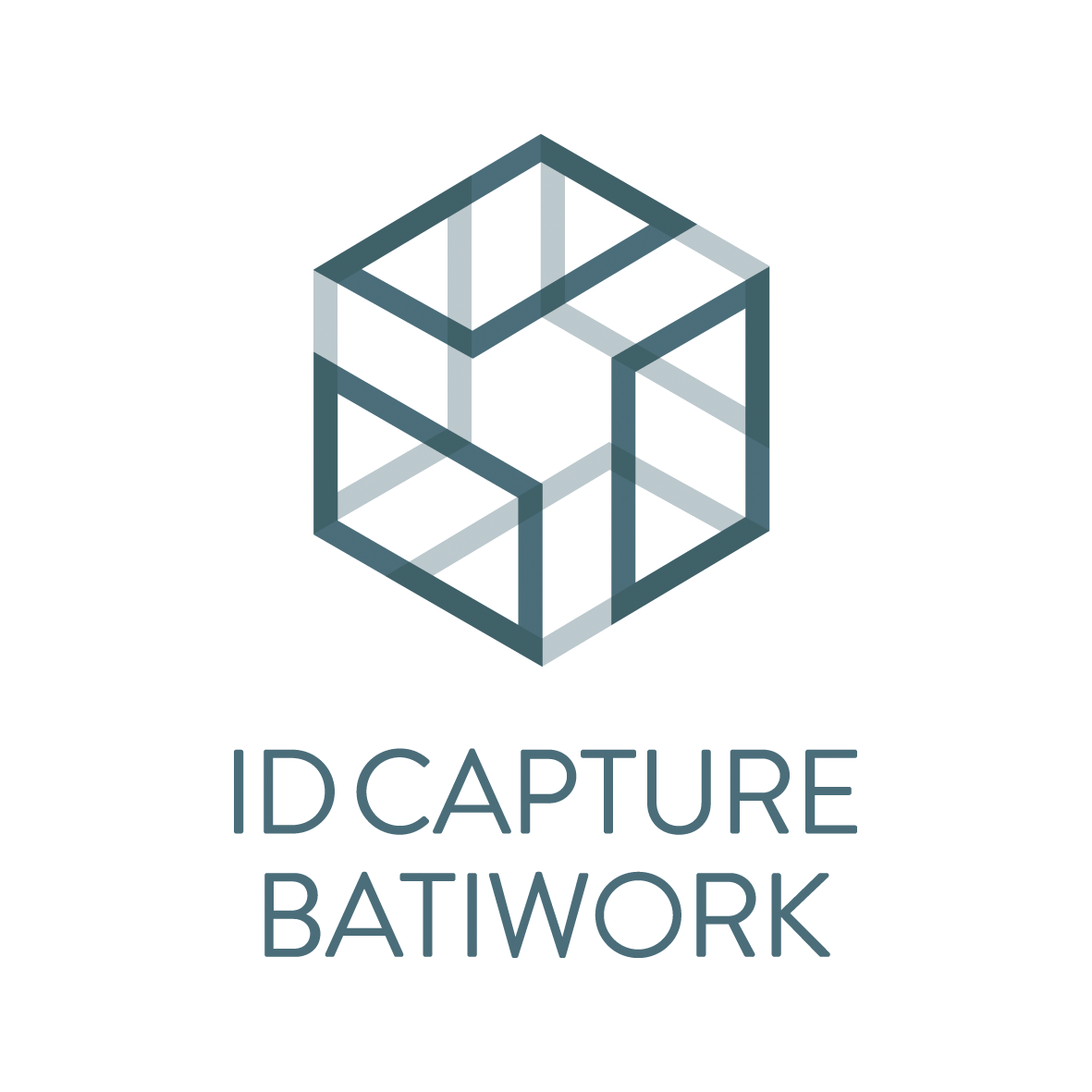 Support – Administration > Suivi Patrimonial – 4/
Modification de chaque domaine
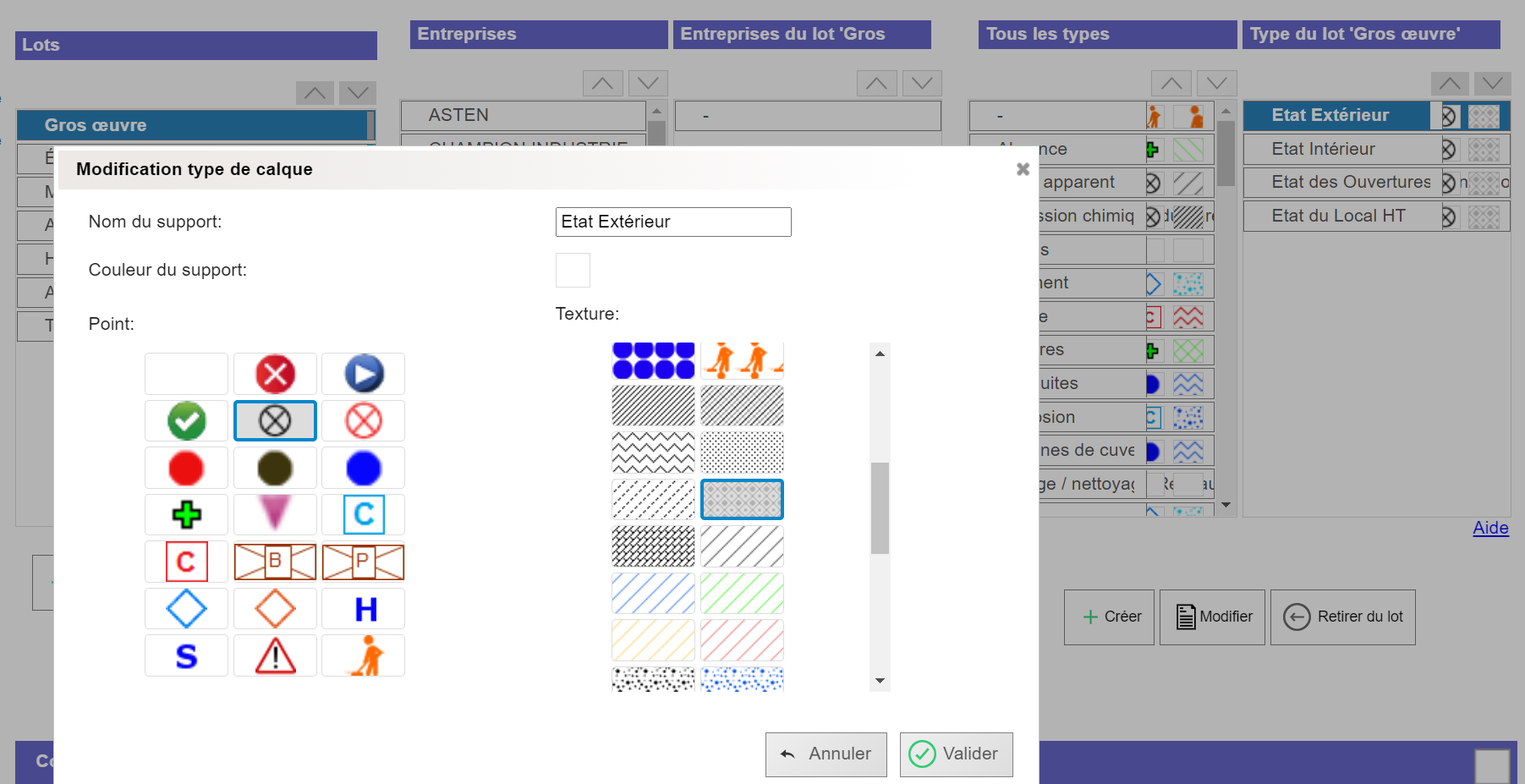 Texture surfacique
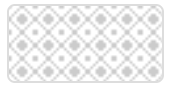 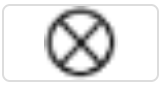 Marqueur ponctuel
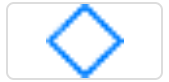 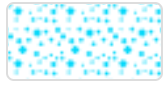 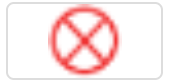 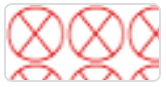 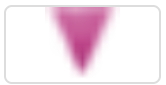 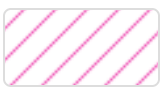 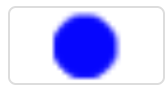 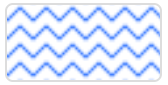 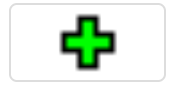 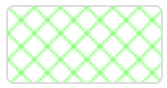 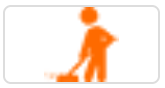 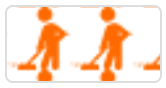 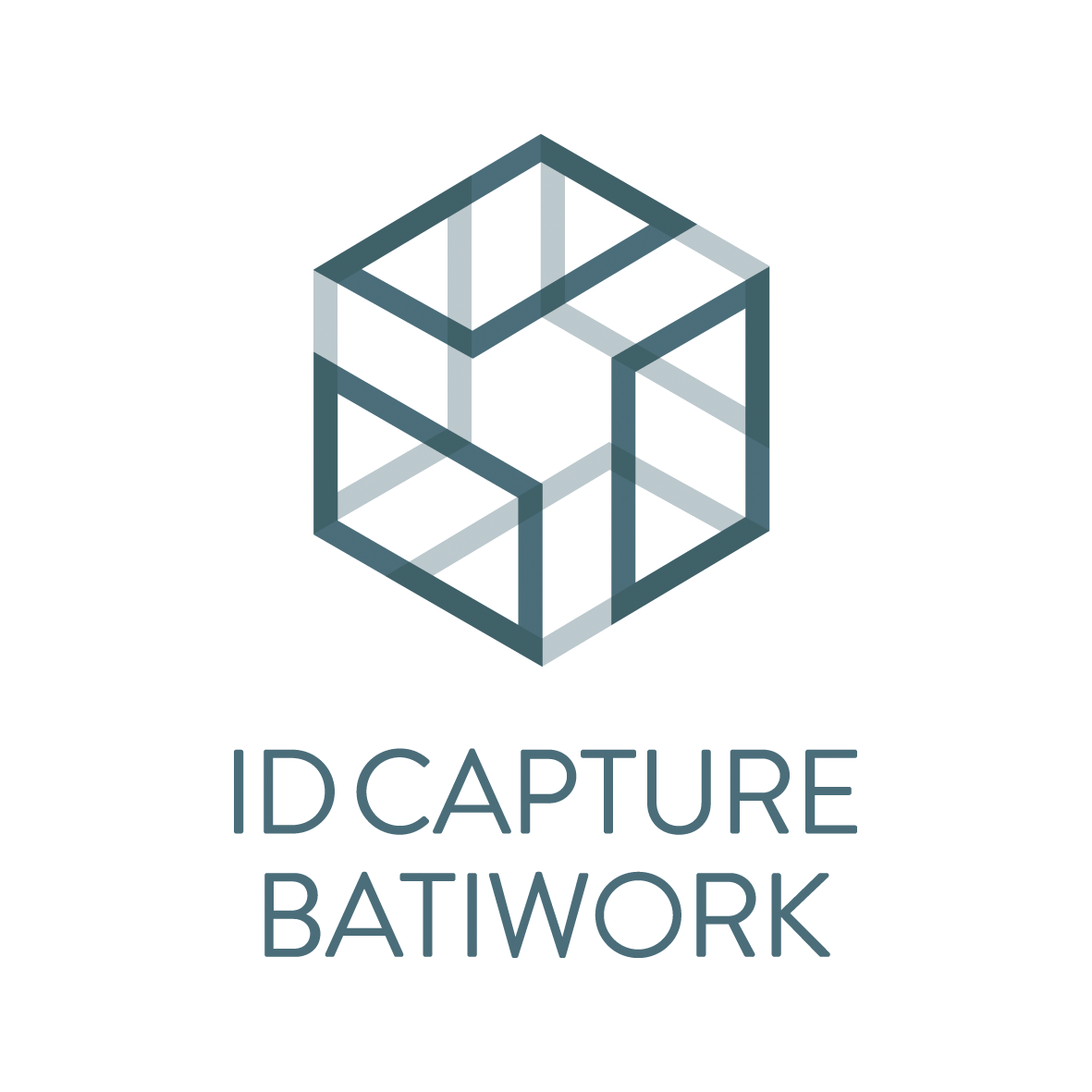 Support – Administration > Suivi Patrimonial – 5/
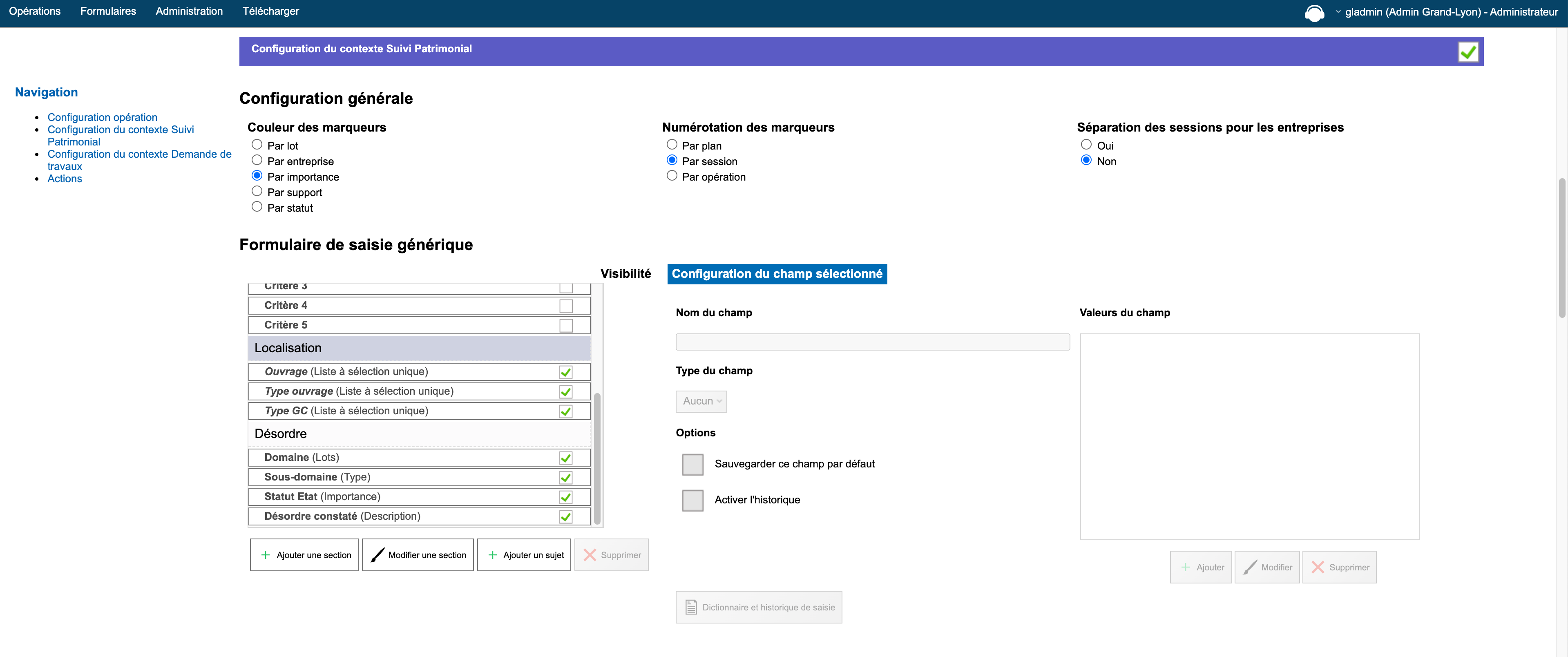 Les valeurs de (Lots) et de (Description) se recopient vers Demande de Travaux lors de la création d’une suite à donner
NB : les photos se copient aussi
Si coché, le champ reprend la valeur de l’observation précédente.
/!\ Pensez à sauvegarder régulièrement /!\
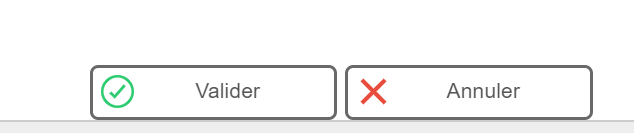 Cocher pour ajouter un champ au formulaire
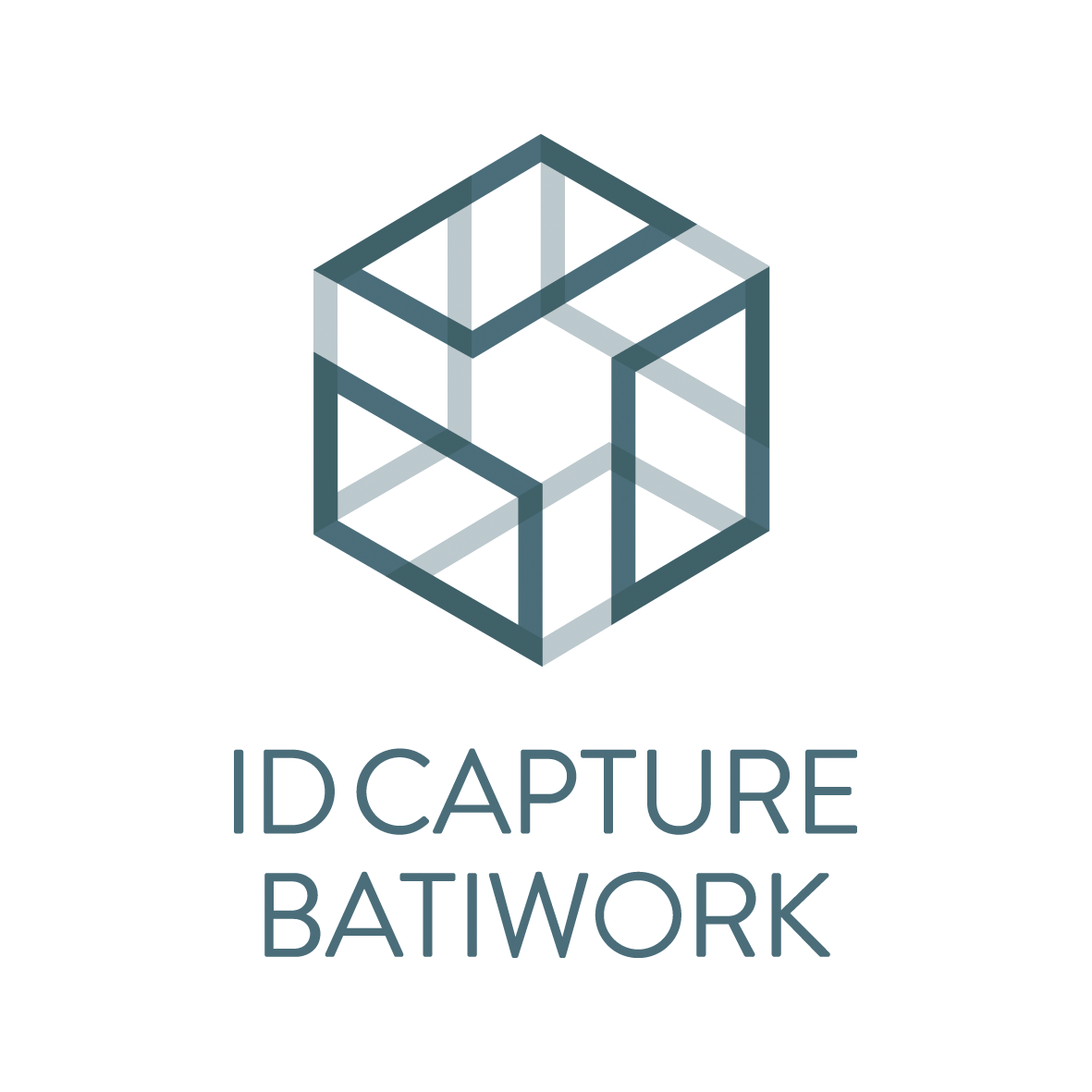 Support – Administration > Suivi Patrimonial – 6/
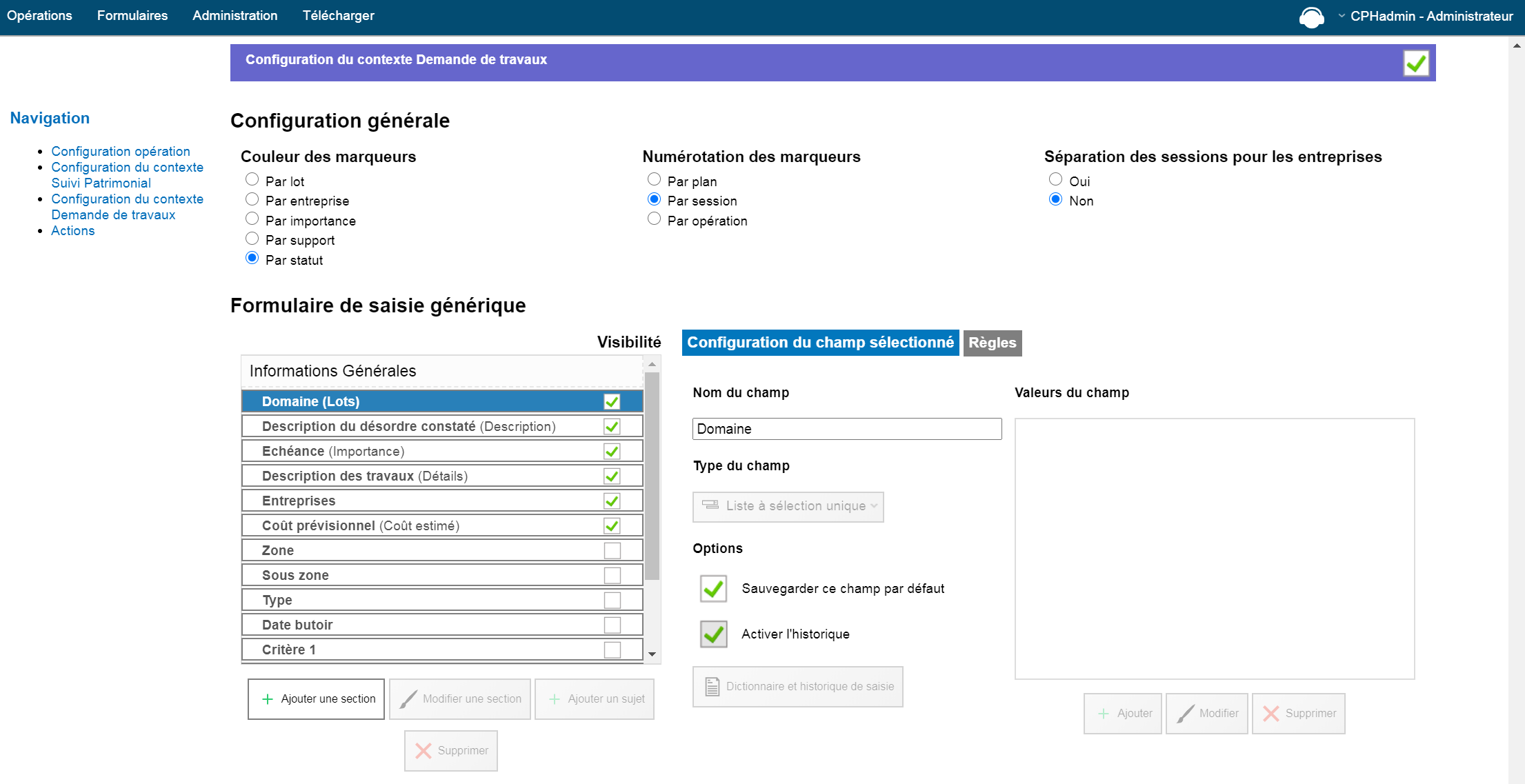 Les valeurs de (Lots) et de (Description) sont recopiées depuis Suivi patrimonial lors de la création d’une suite à donner
NB : les photos sont aussi copiées
Si coché, le champ reprend la valeur de l’observation précédente.
/!\ Pensez à sauvegarder régulièrement /!\
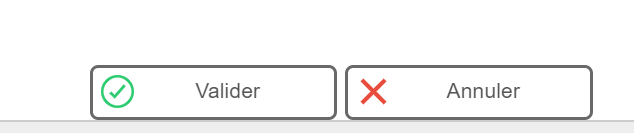 Cocher pour ajouter un champ au formulaire
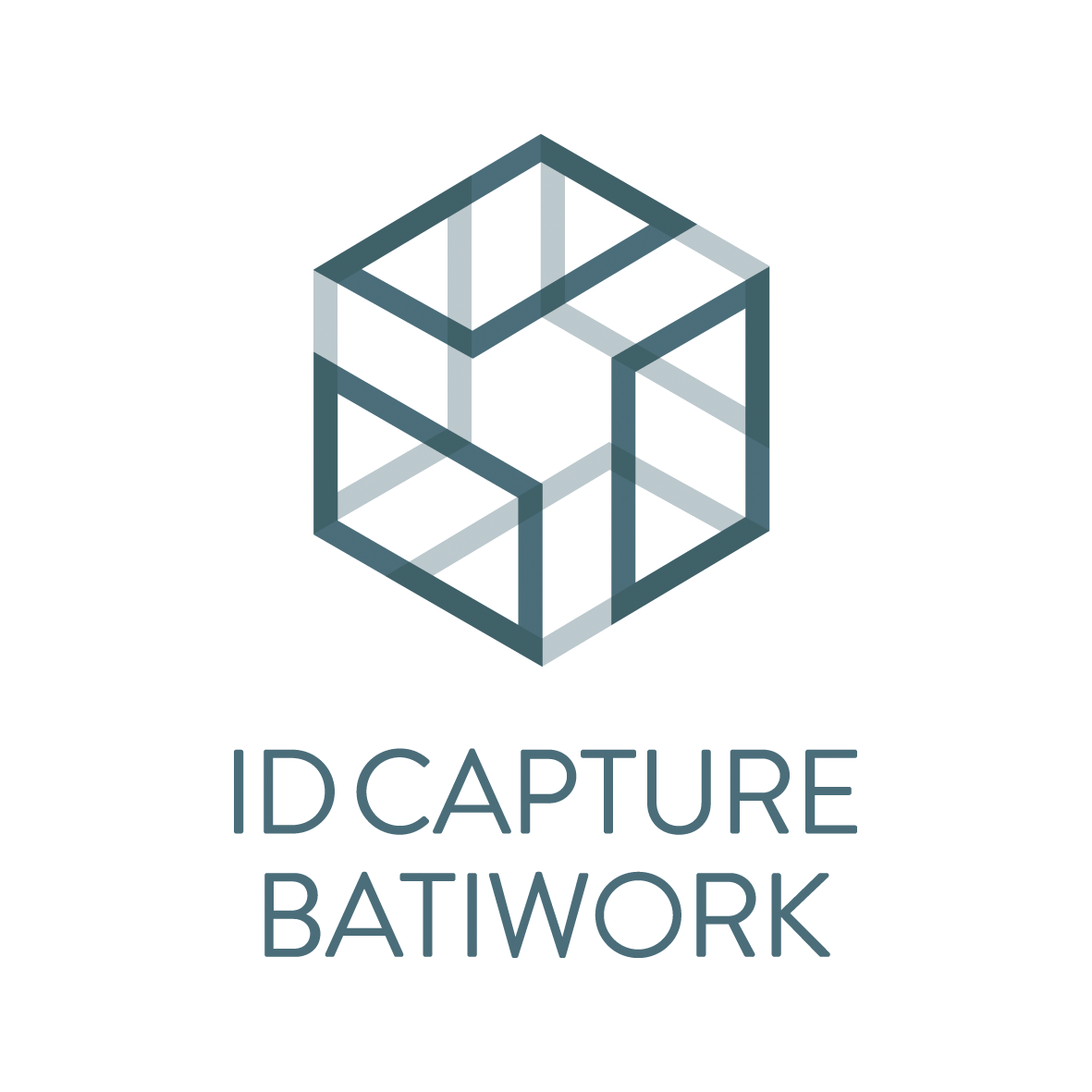 Support – Administration > Suivi Patrimonial – 7/
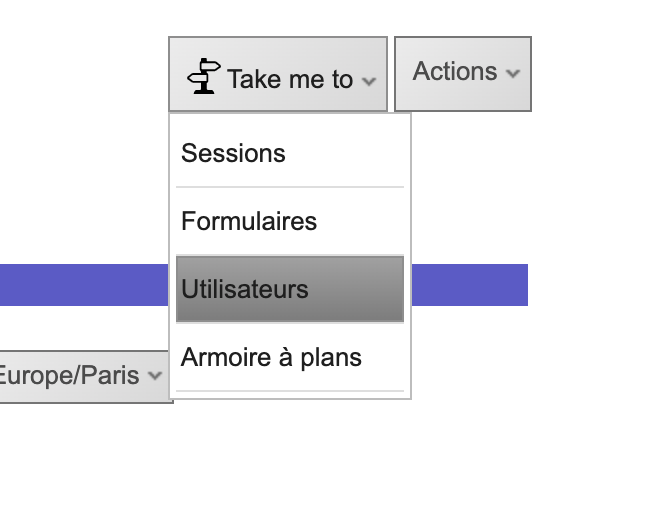 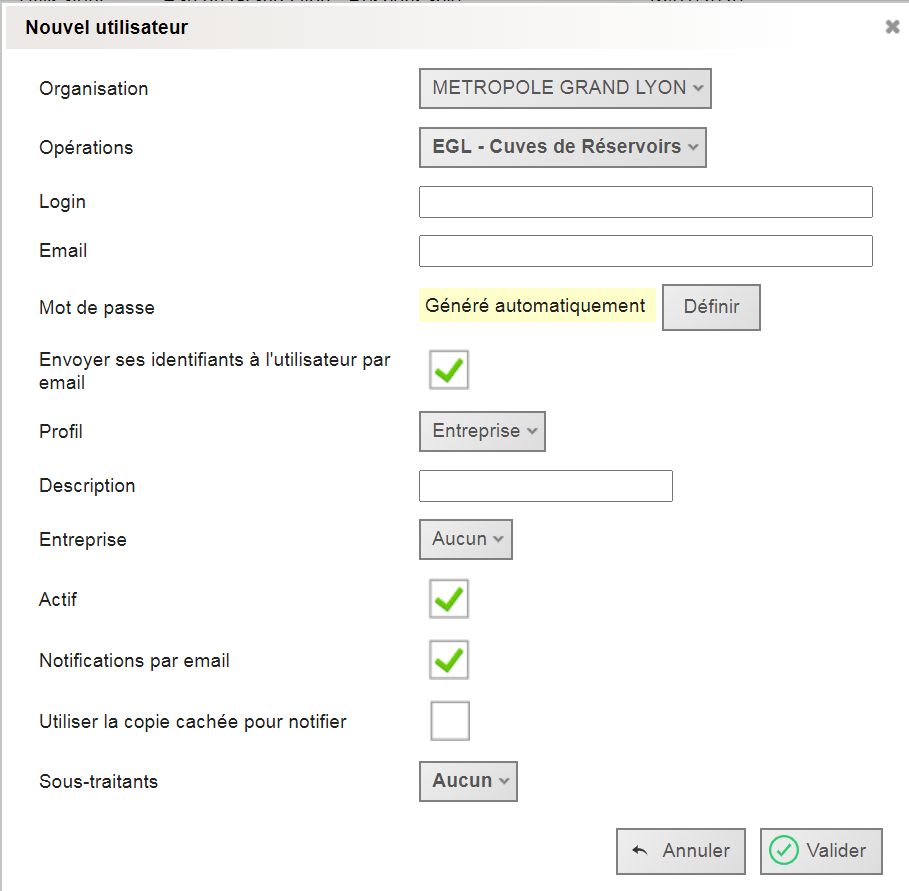 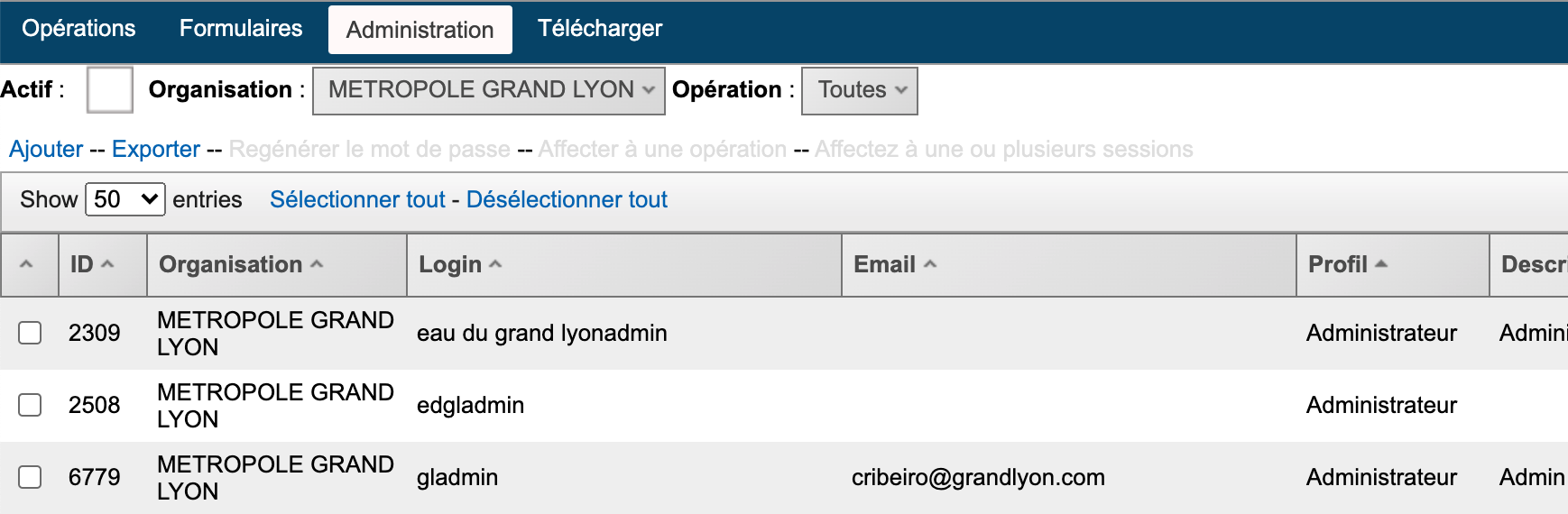 Login = Email de préférence
Mot de passe automatiquement généré ou personnalisé
Pour les profils Entreprise, attribuer l’entreprise de rattachement
Sous-traitants éventuels de l’entreprise
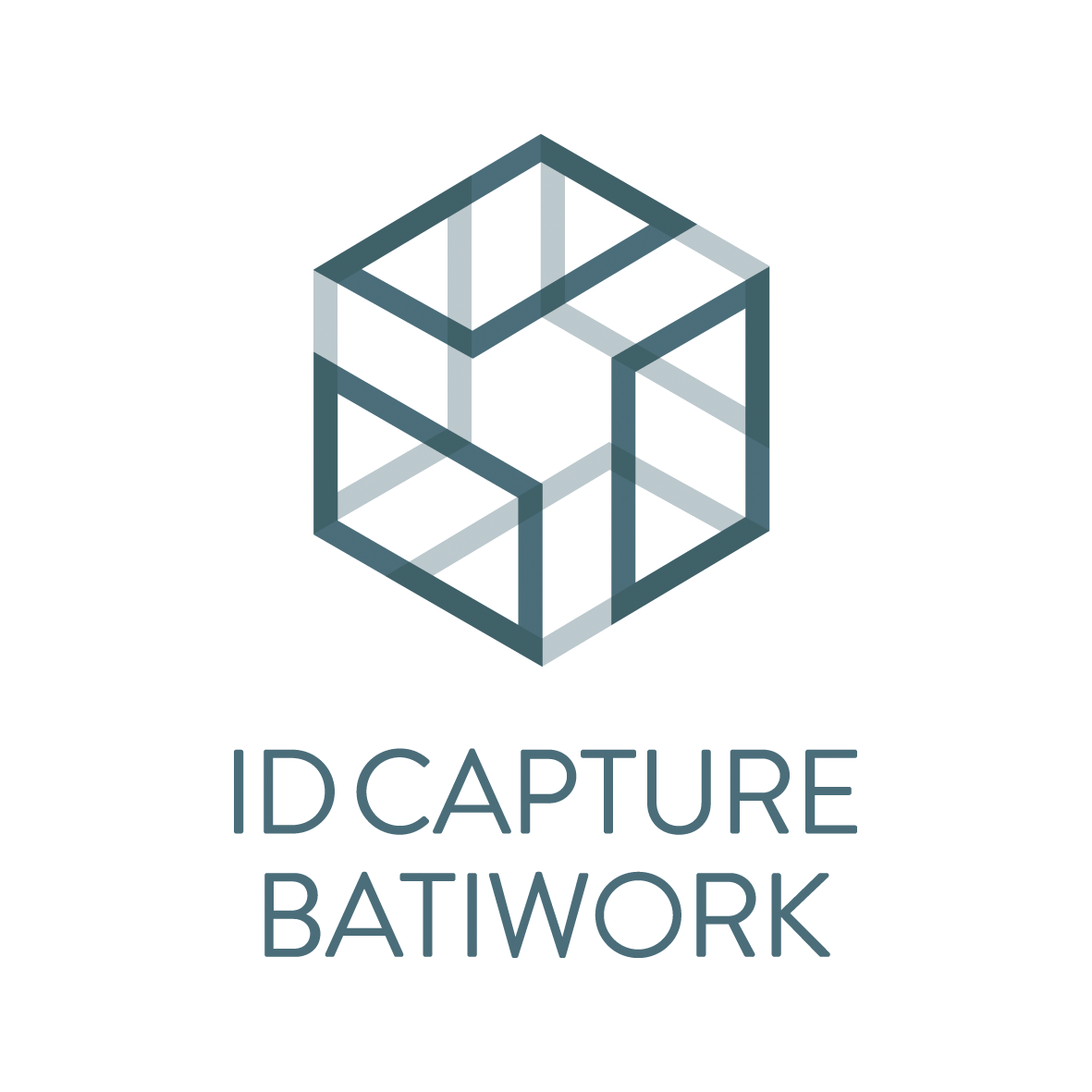 Support – Administration > Suivi Patrimonial – 8/
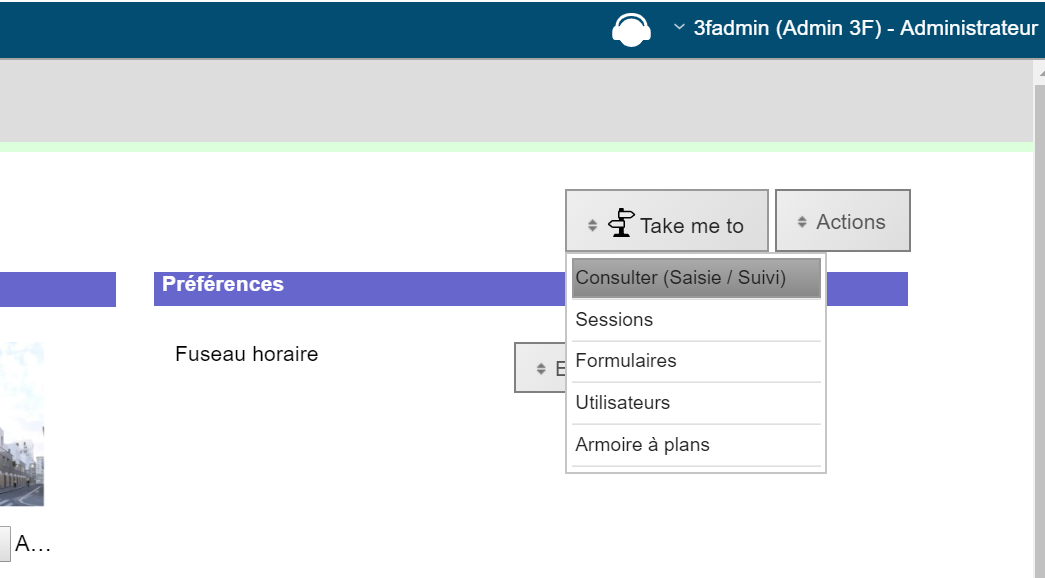 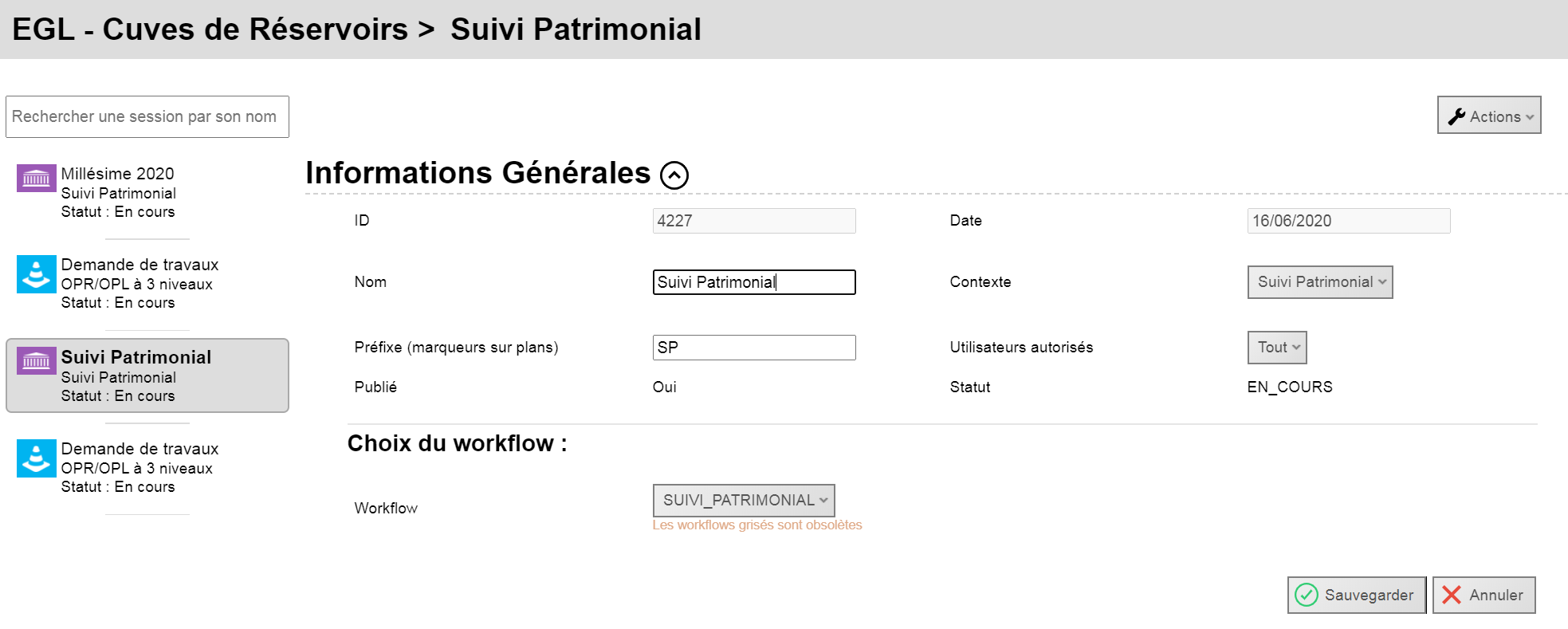 Nom de la session
Liste des utilisateurs autorisés
Préfixe
/!\ Pensez à sauvegarder à chaque étape /!\
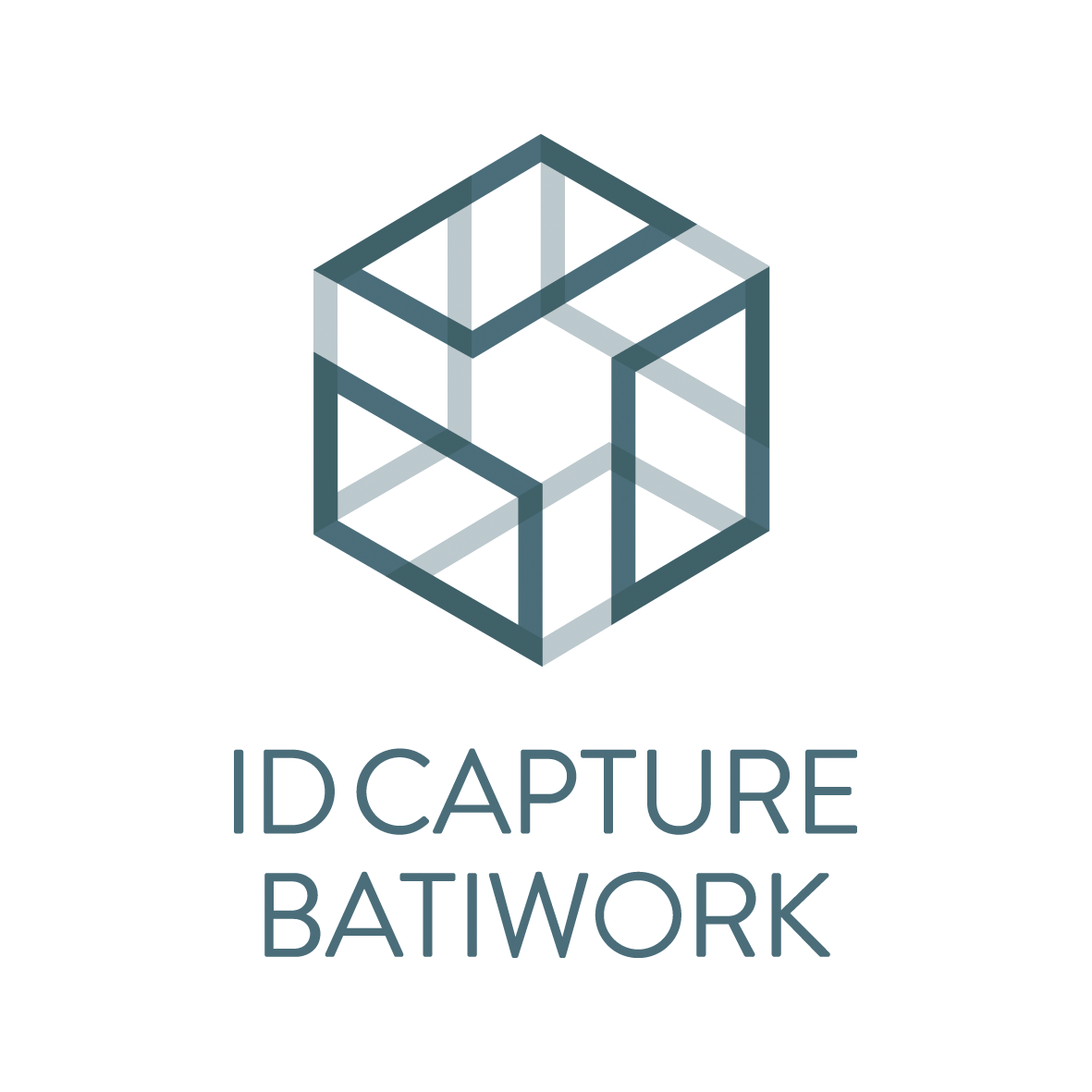 Support – Administration > Suivi Patrimonial – 9/
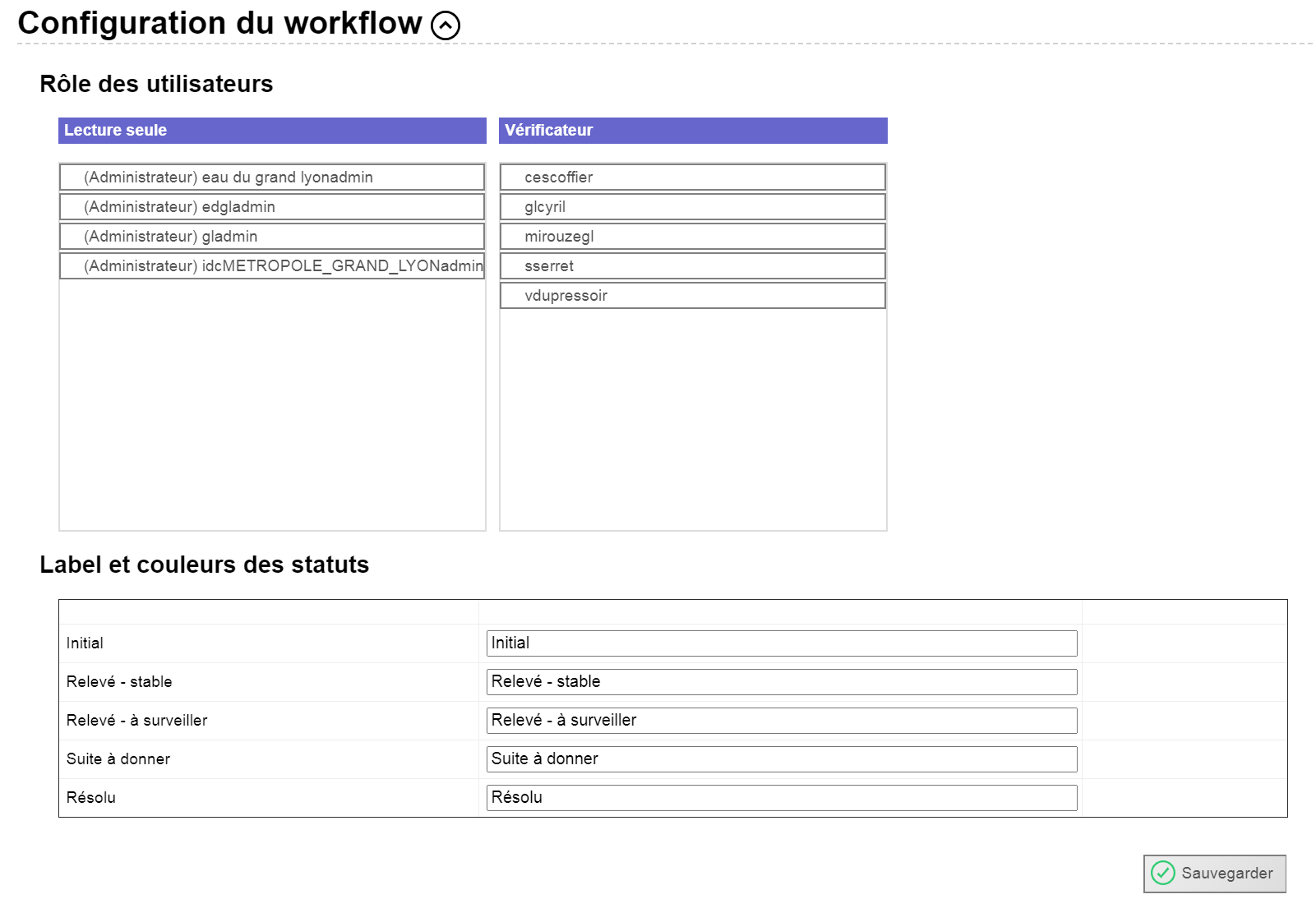 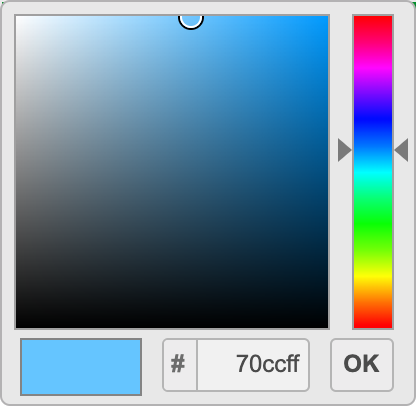 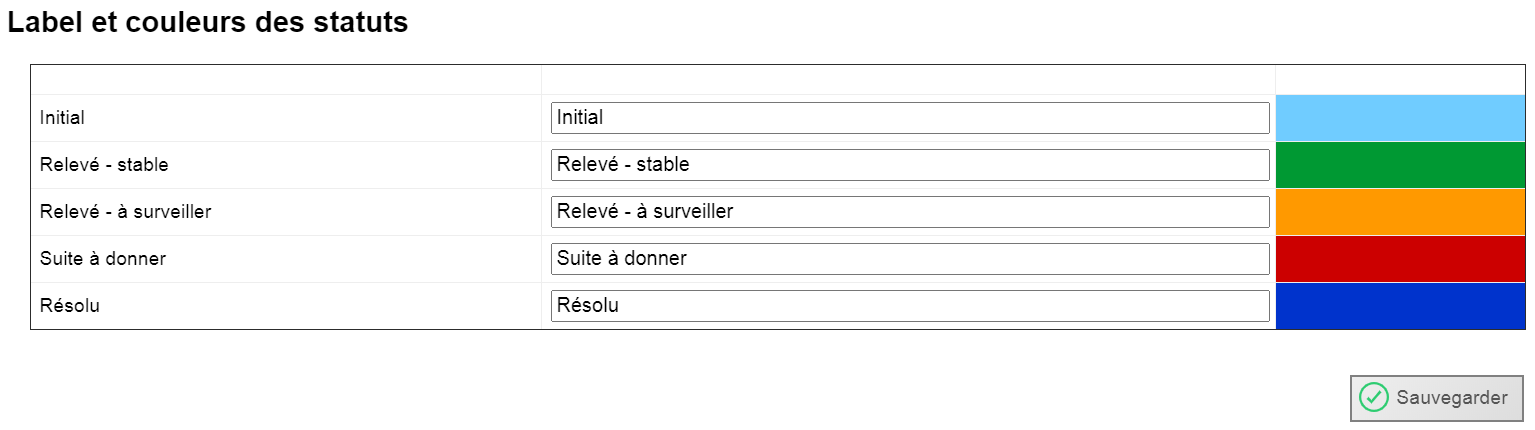 Code couleur :
# 70CCFF
# FF00FF
# FF9900
# CC0000
# 009933
# 000000
# 0033CC
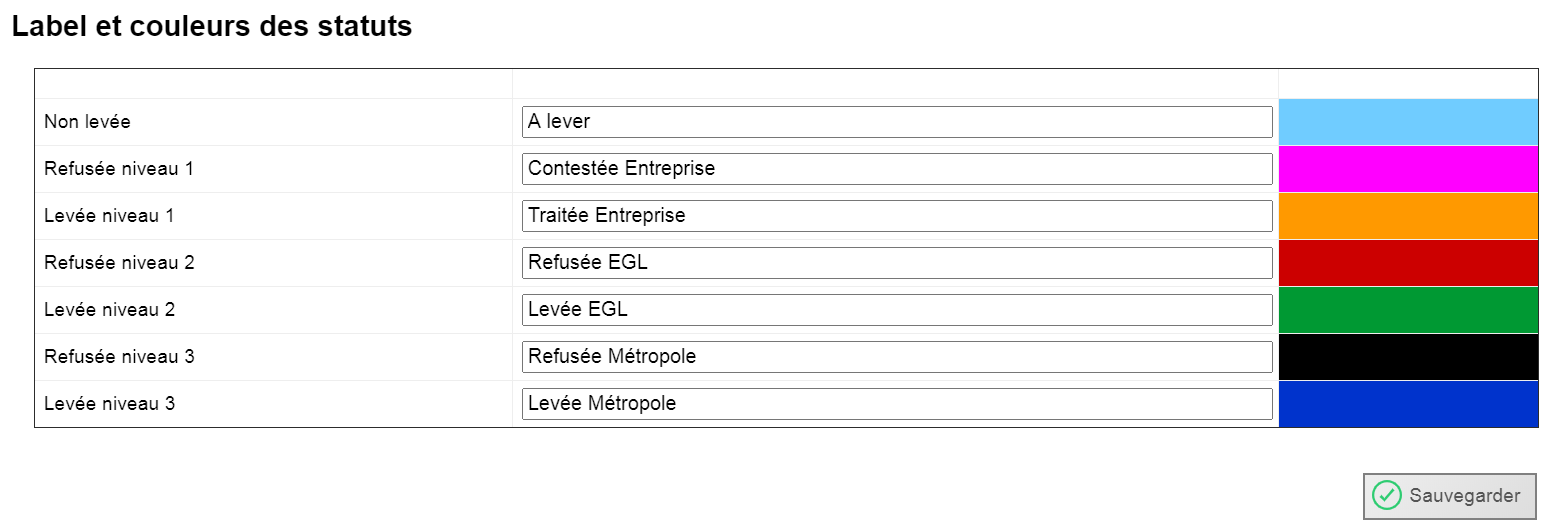 /!\ Pensez à sauvegarder à chaque étape /!\
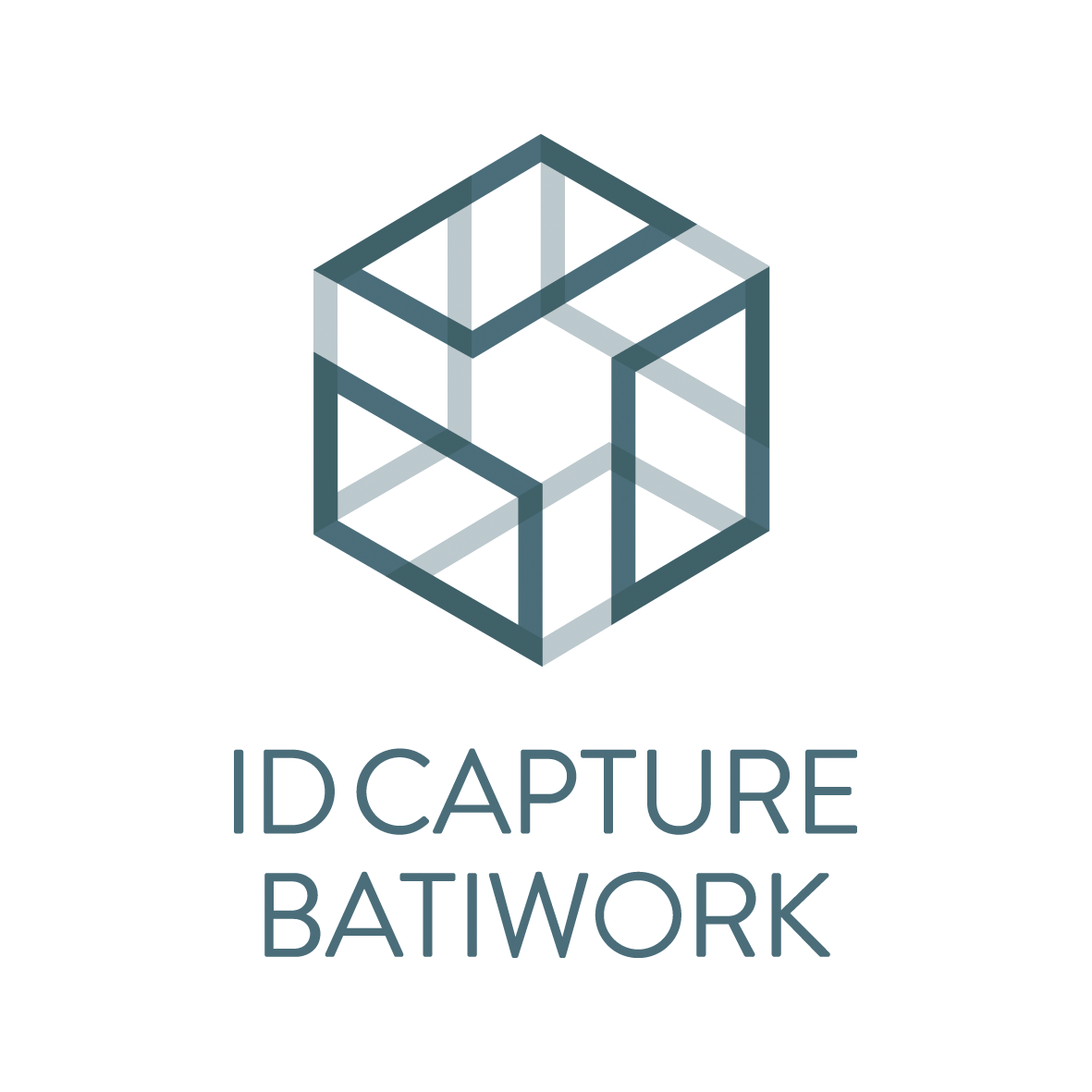 Support – Administration > Suivi Patrimonial – 10/
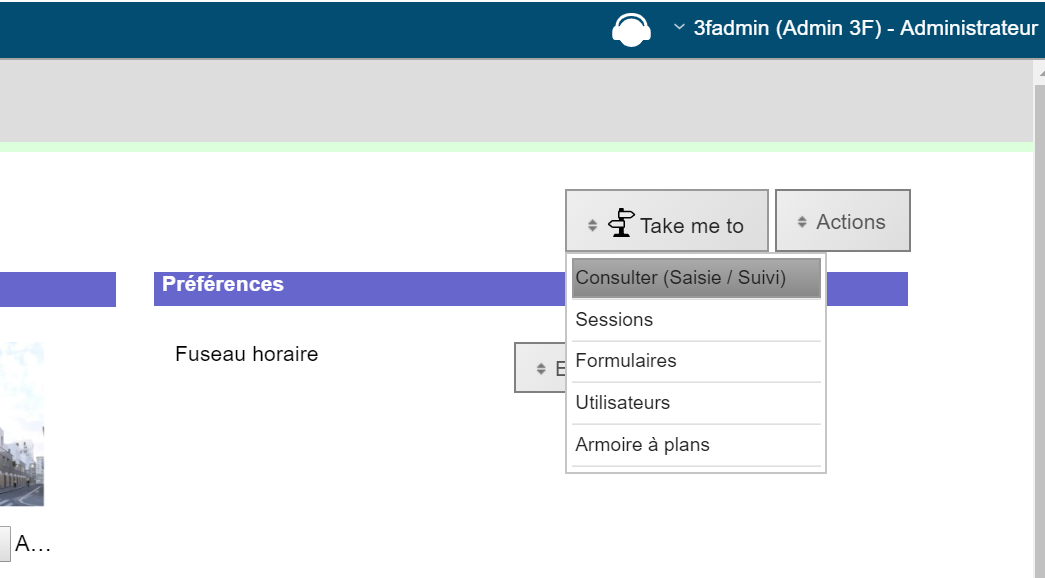 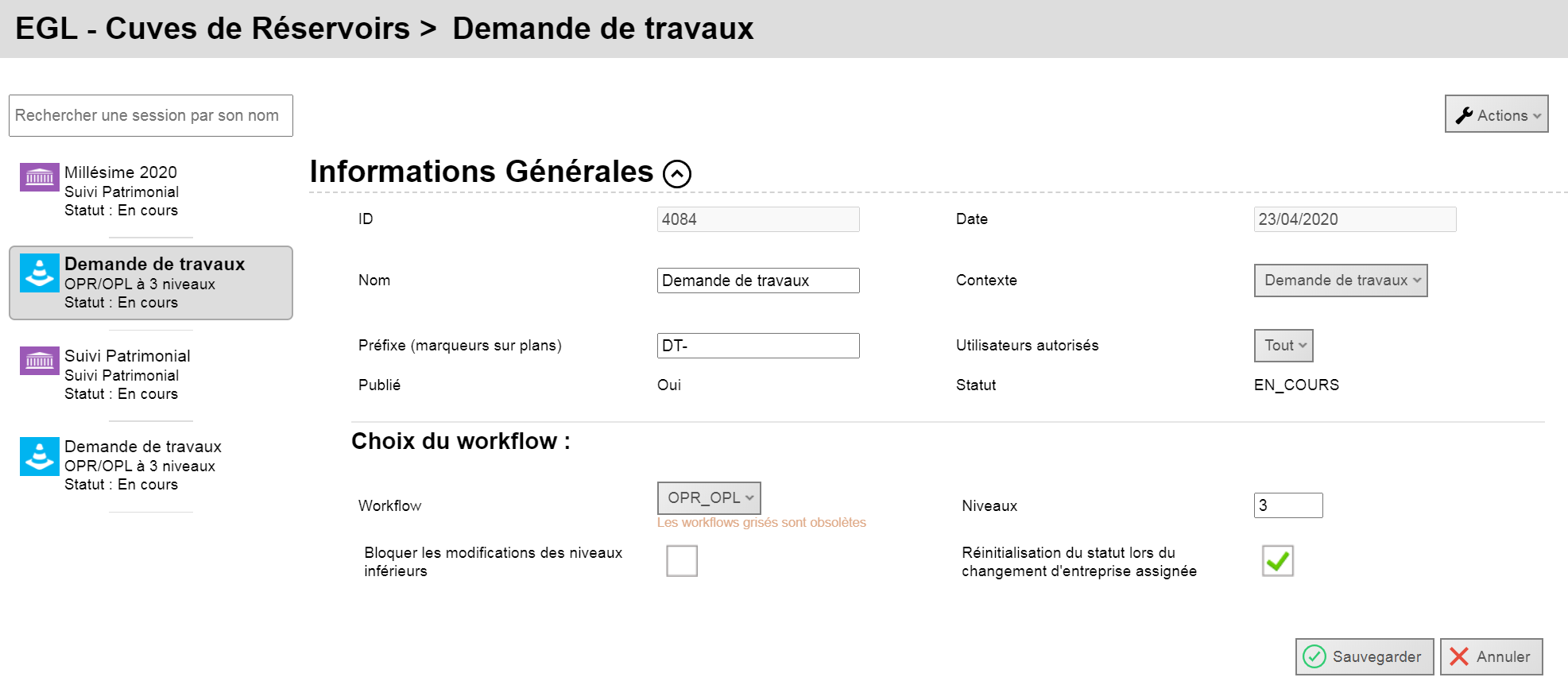 Nom de la session
Liste des utilisateurs autorisés
Préfixe
Nombre de niveaux de workflow
/!\ Pensez à sauvegarder à chaque étape /!\
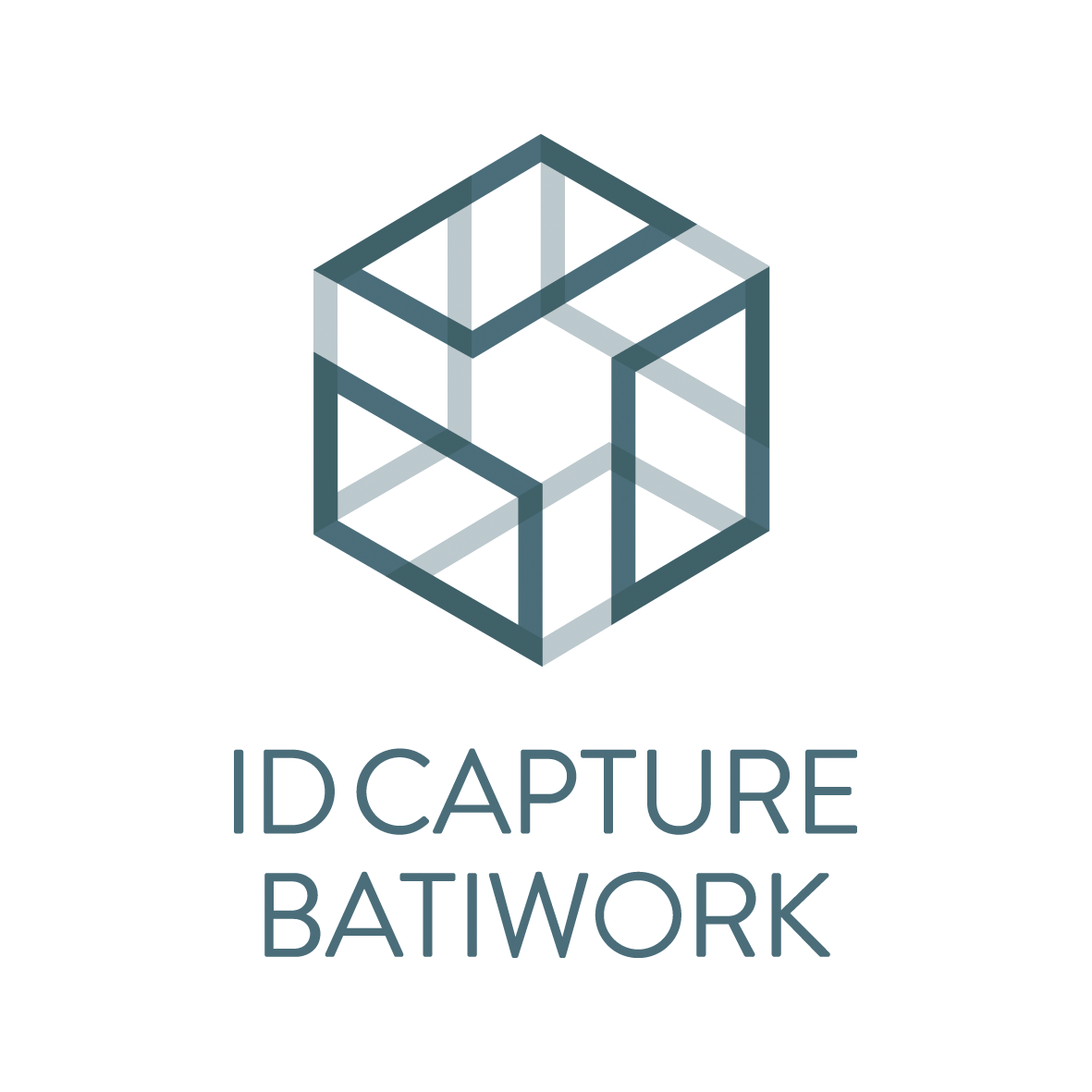 Support – Administration > Suivi Patrimonial – 11/
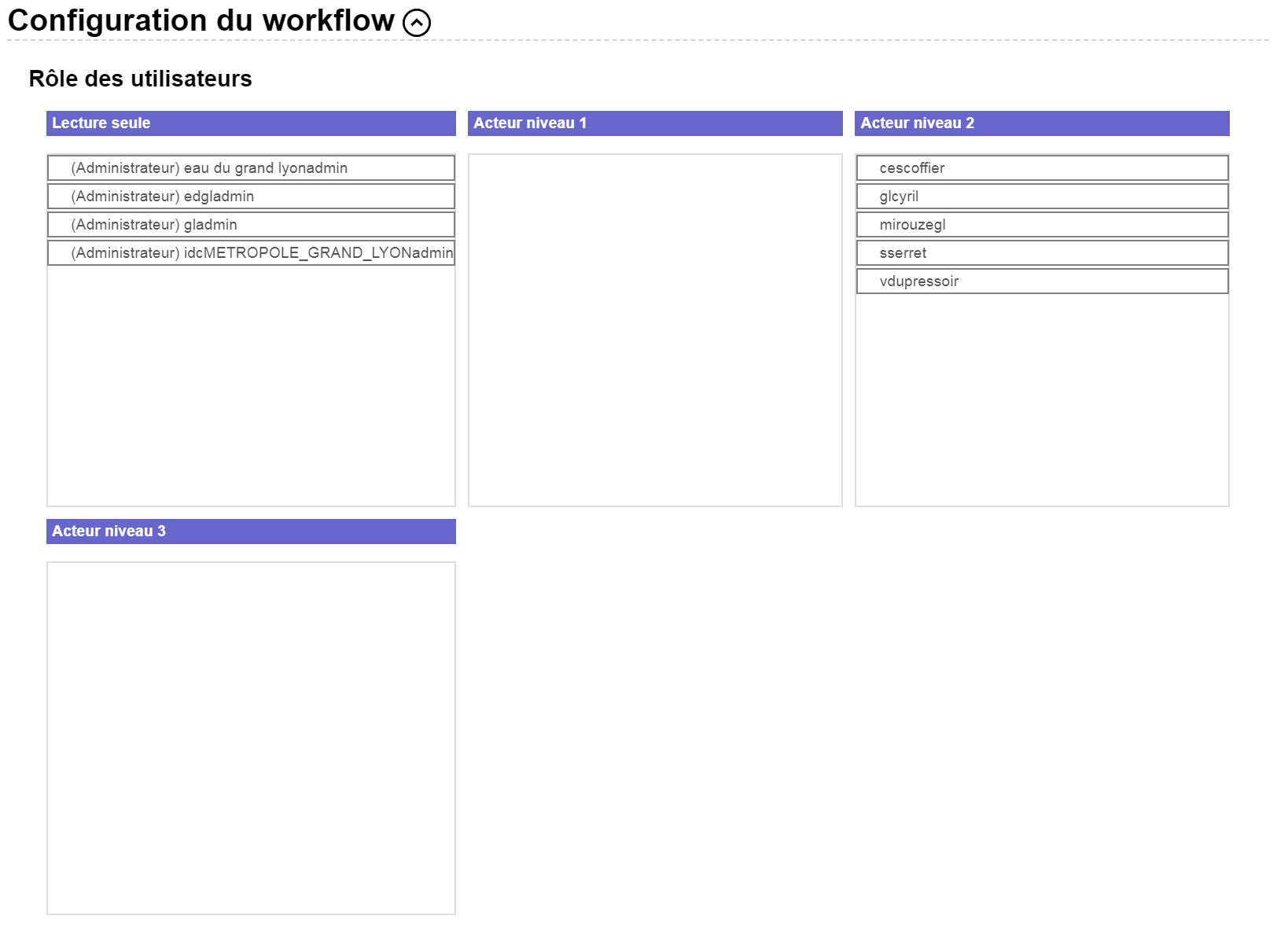 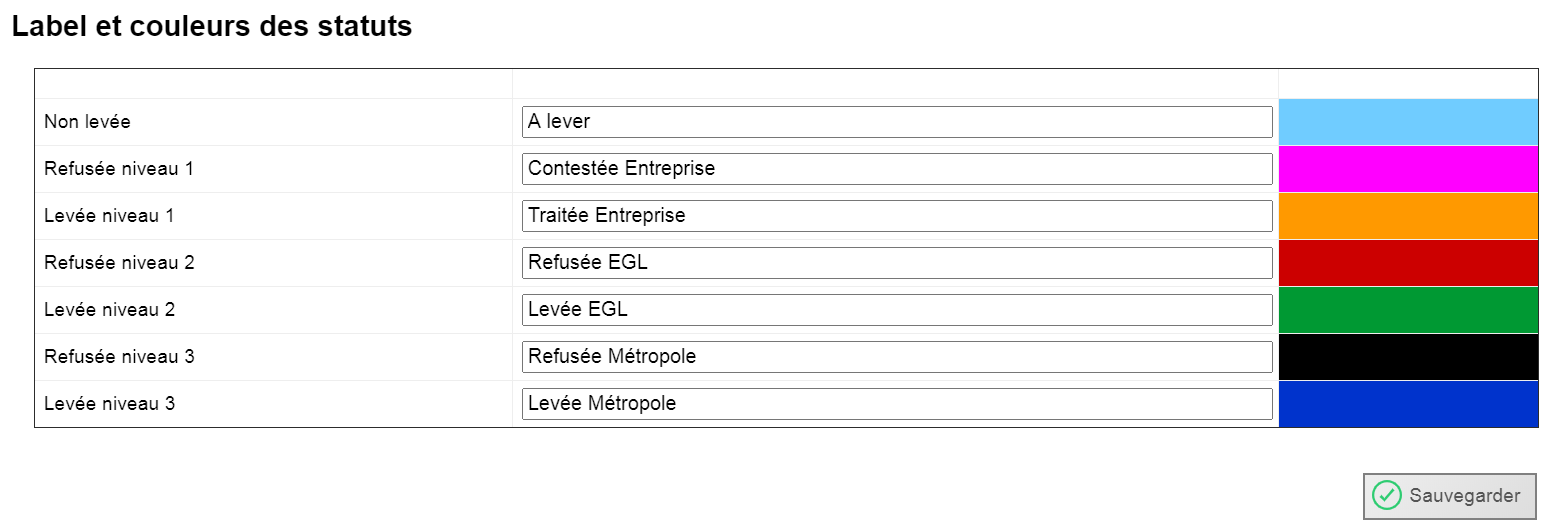 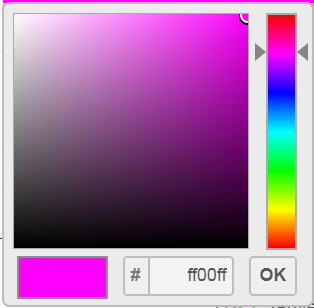 Code couleur :
# 70CCFF
# FF00FF
# FF9900
# CC0000
# 009933
# 000000
# 0033CC
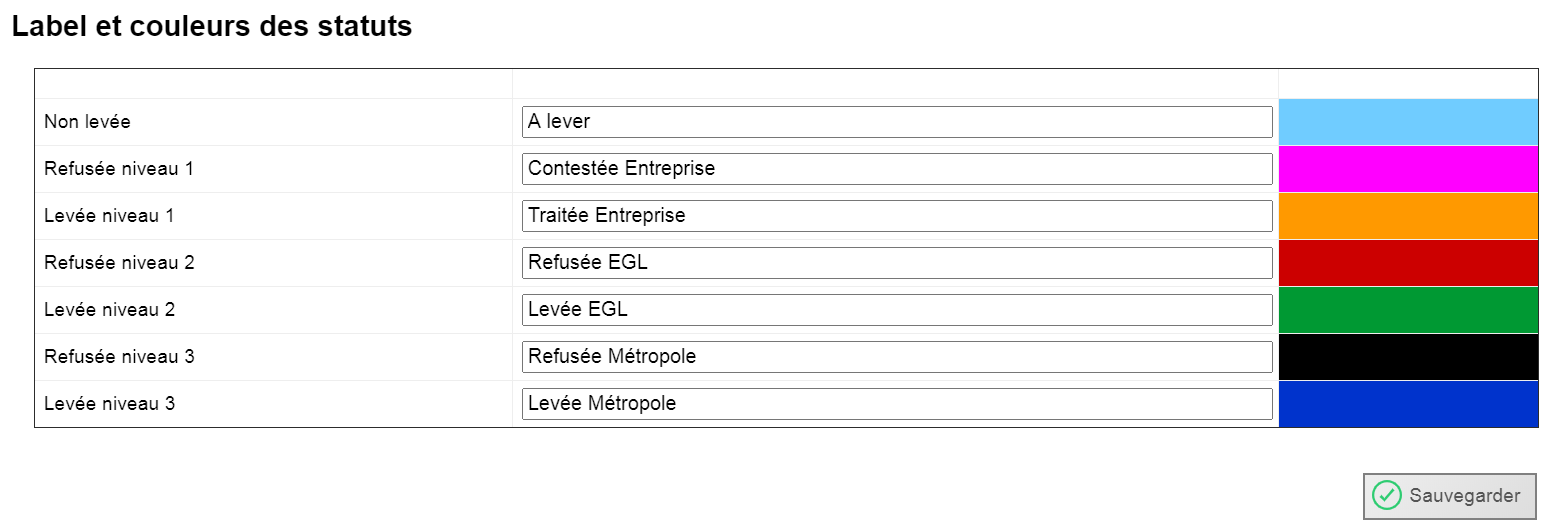 /!\ Pensez à sauvegarder à chaque étape /!\
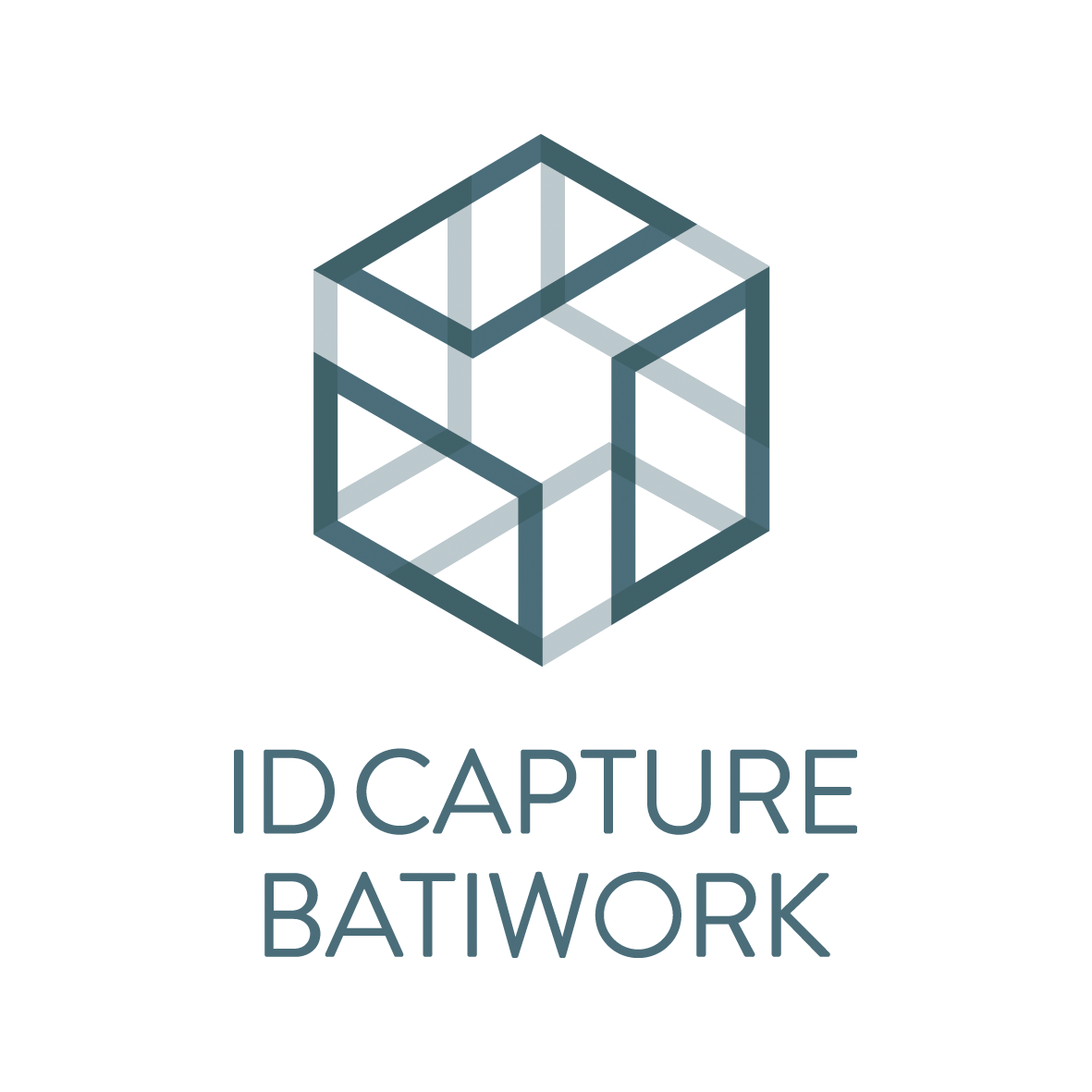 Support – Administration > Suivi Patrimonial – 12/
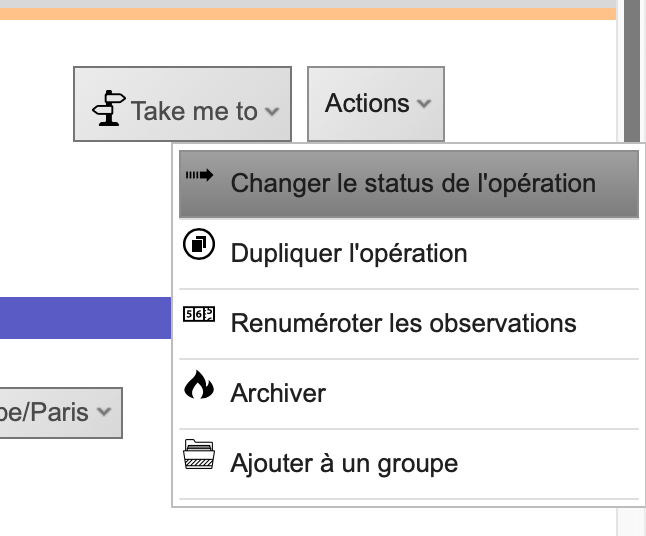 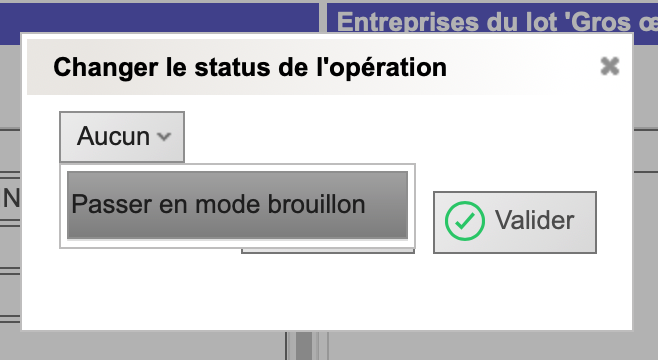 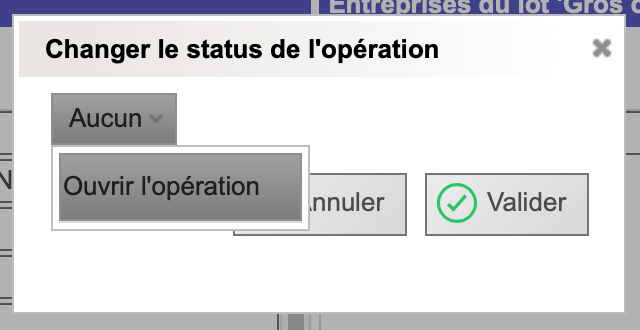 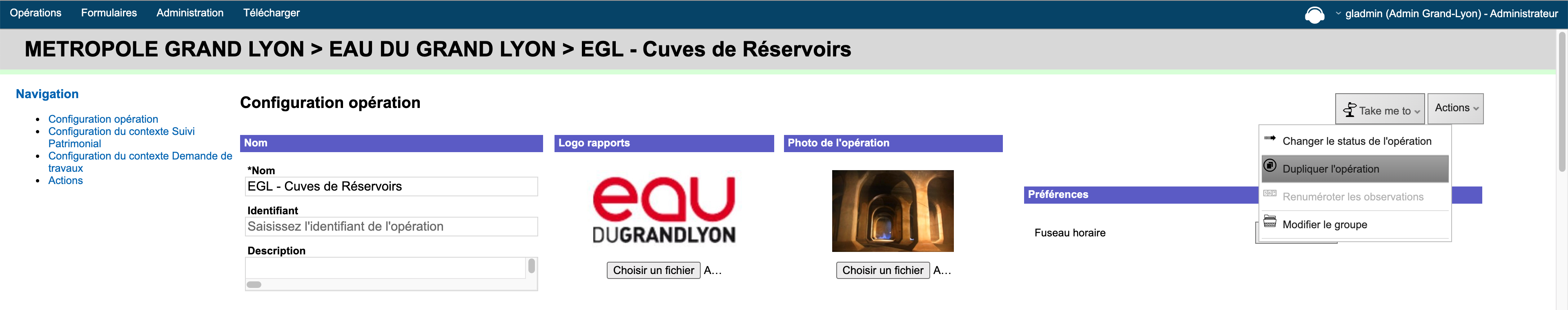 Bandeau vert (après rafraichissement de la page) =
opération publiée
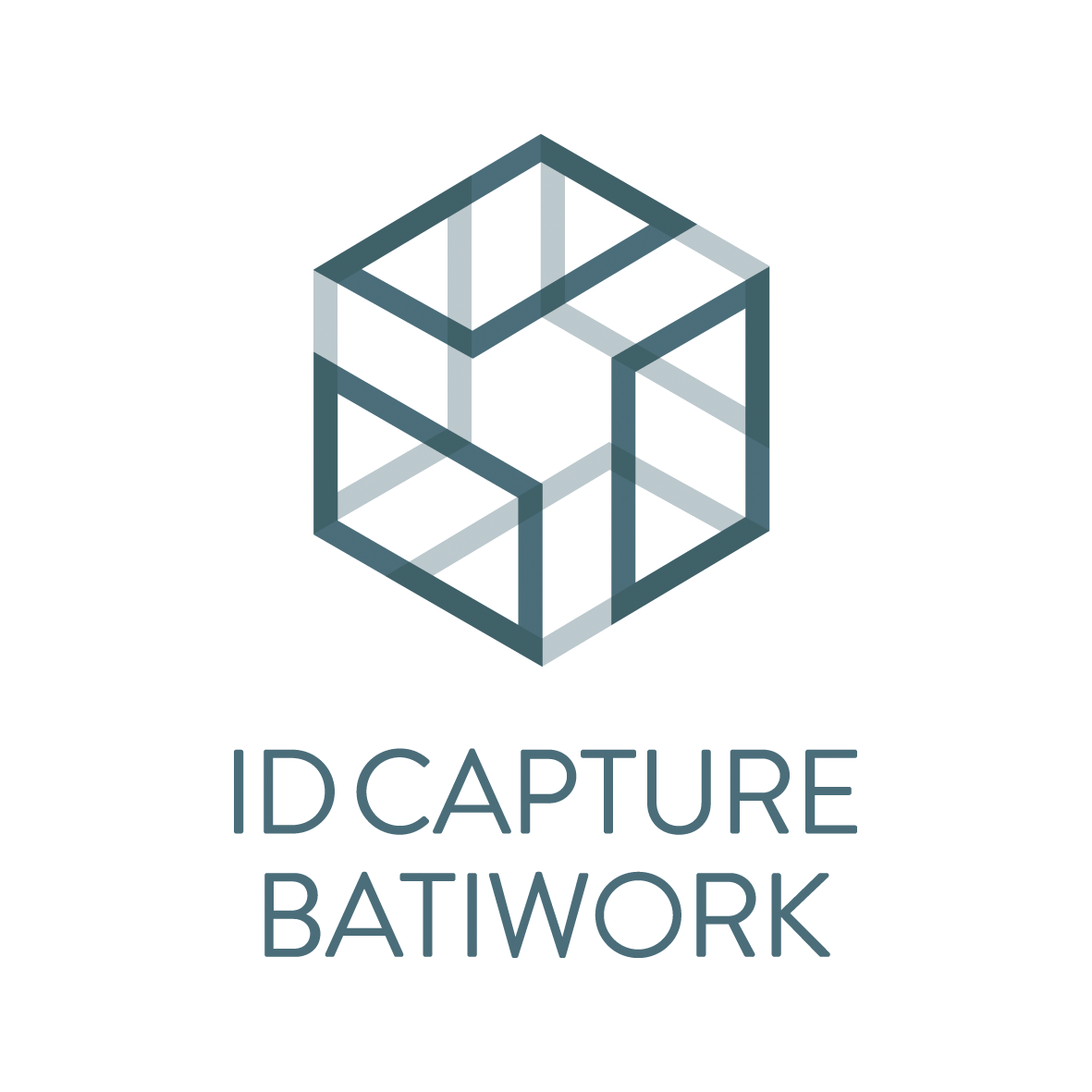 Support – Administration > Suivi Patrimonial – 13/
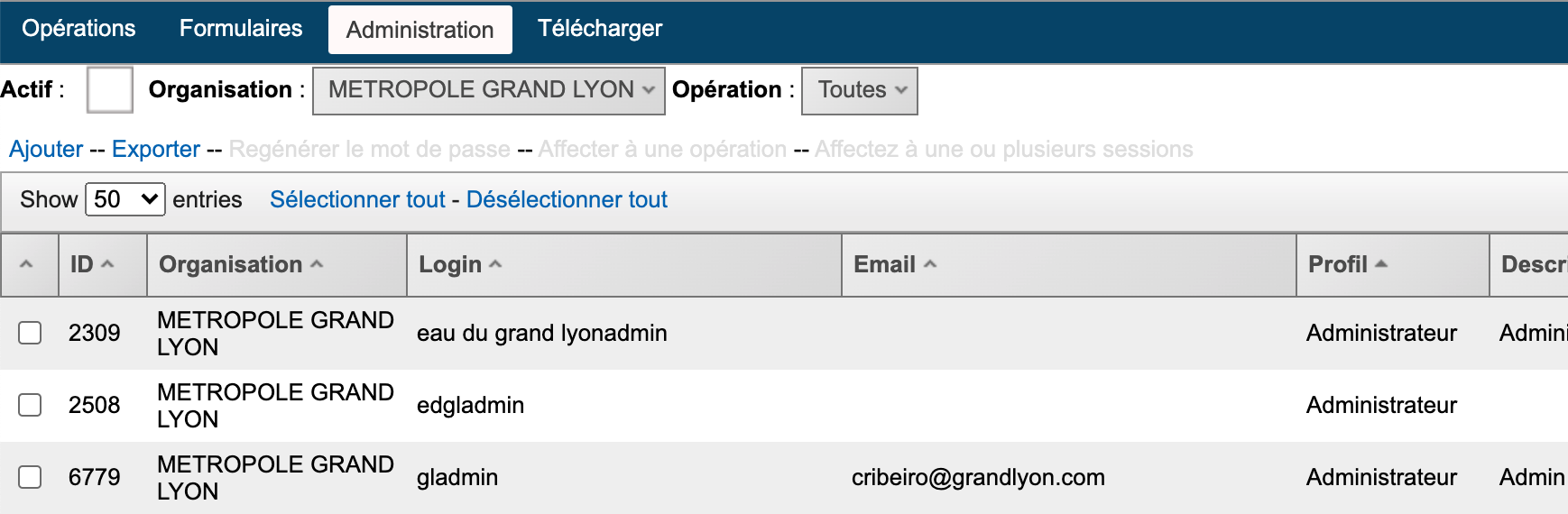 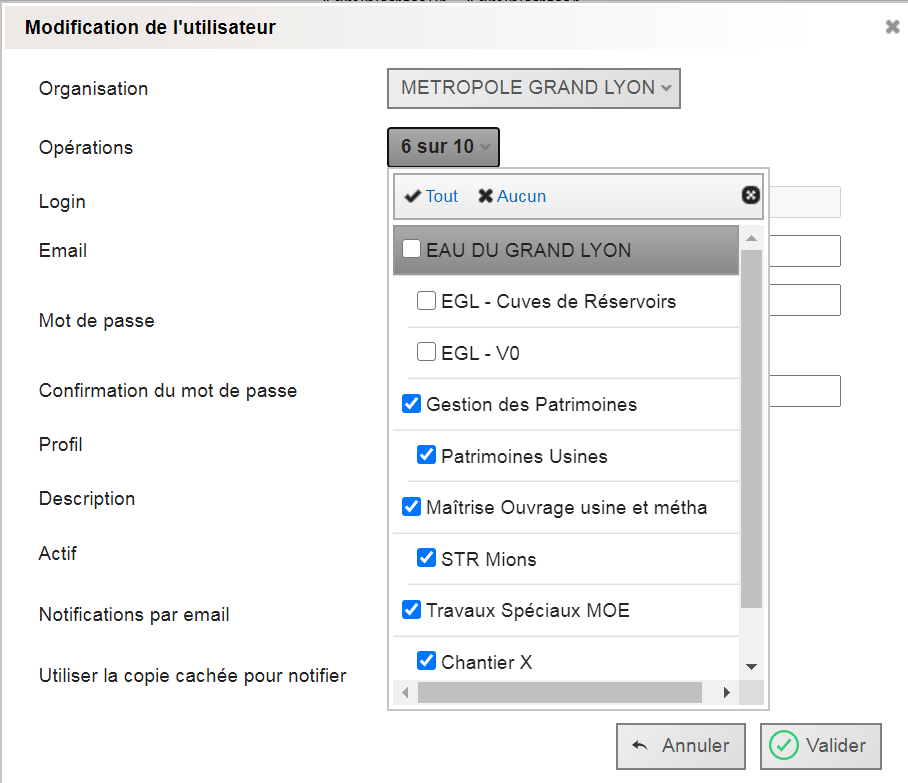 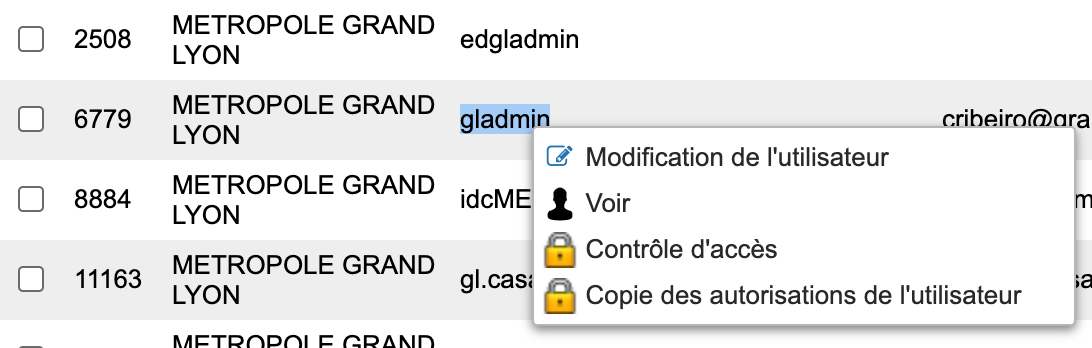 Cocher la ou les opérations souhaitées
Clic droit sur la ligne
/!\ Vérifier ensuite le workflow des sessions /!\
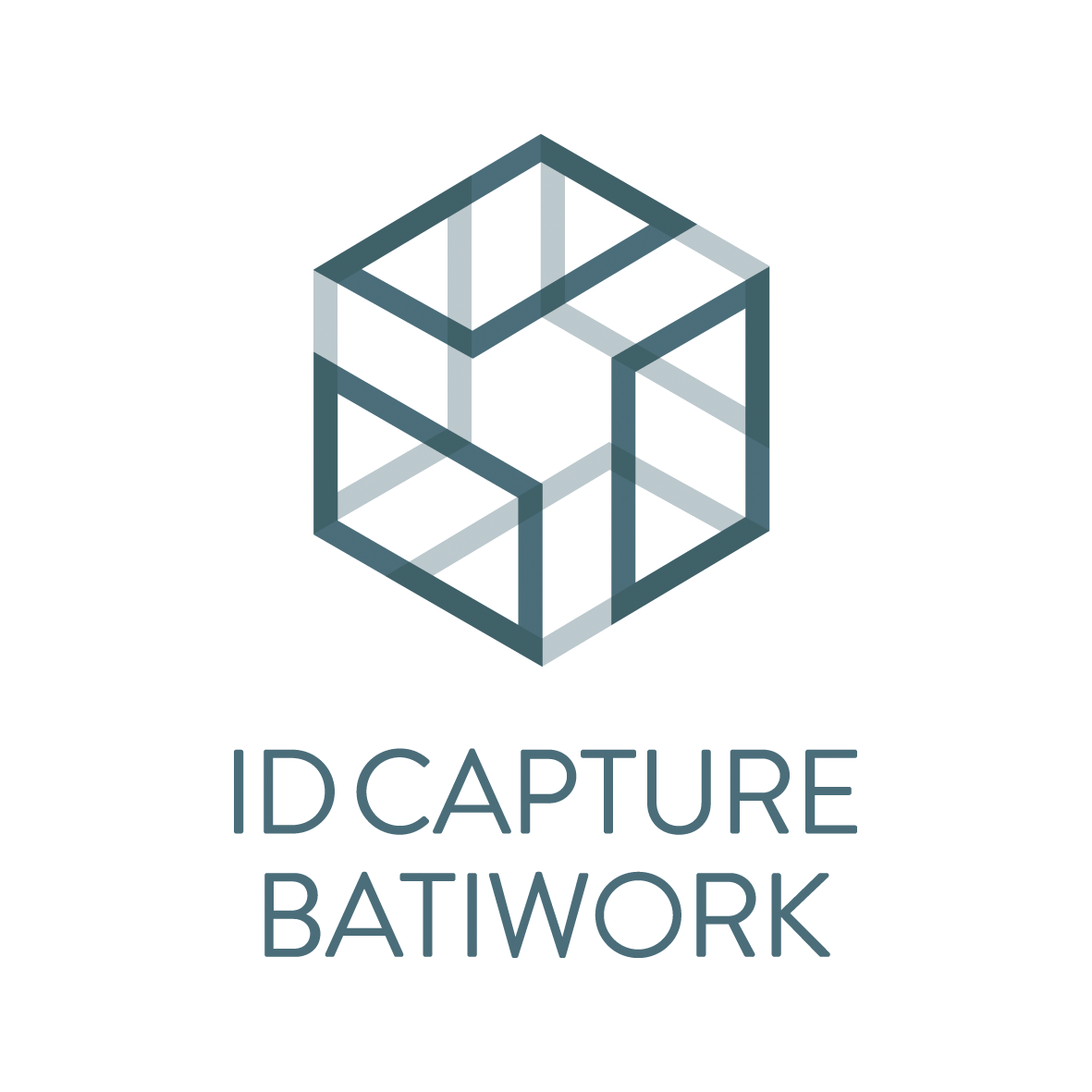 Support – Administration > Suivi Patrimonial – 14/
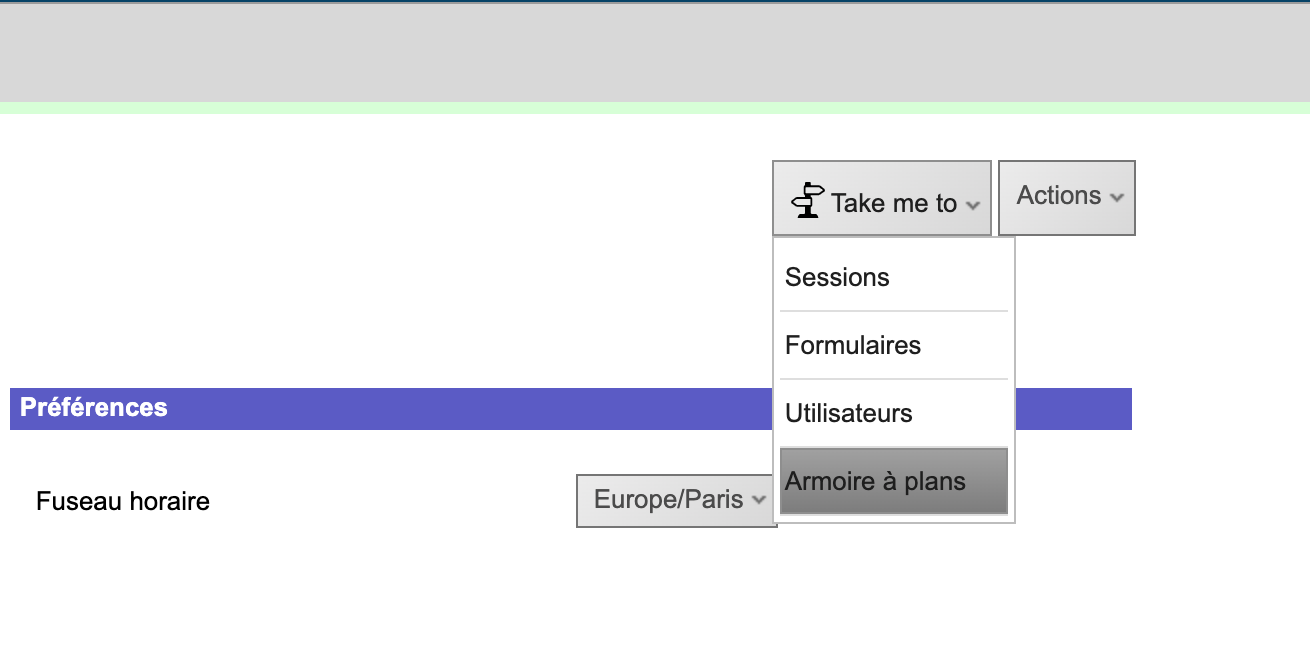 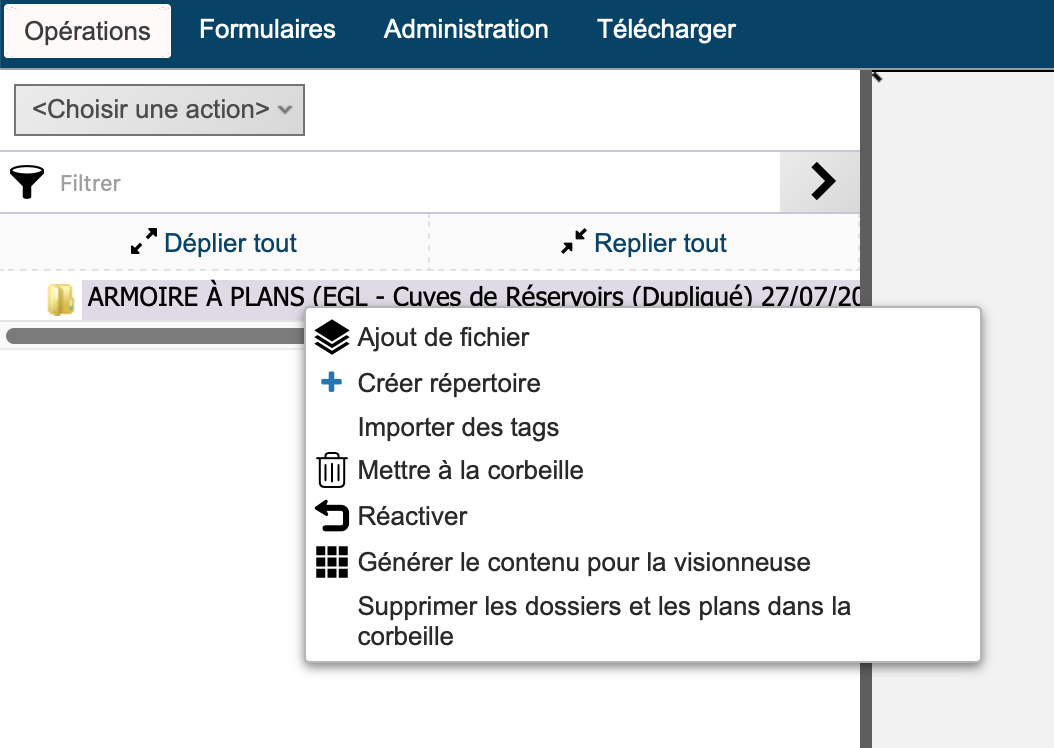 /!\ Le fichier / plan s’ajoute à l’intérieur du répertoire sélectionné /!\